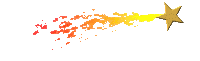 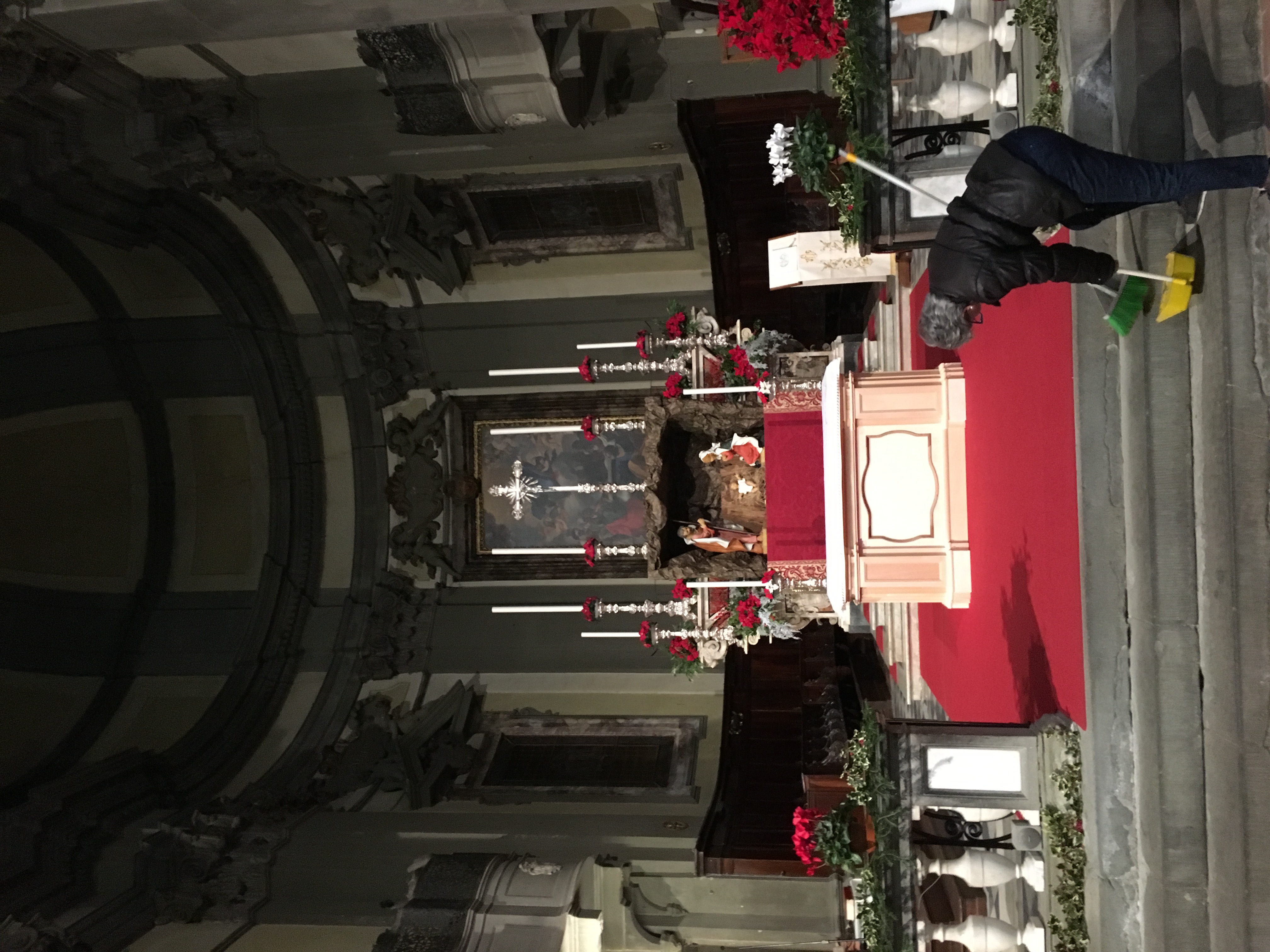 BATTESIMO
DI  GESU’
12 gennaio 2020
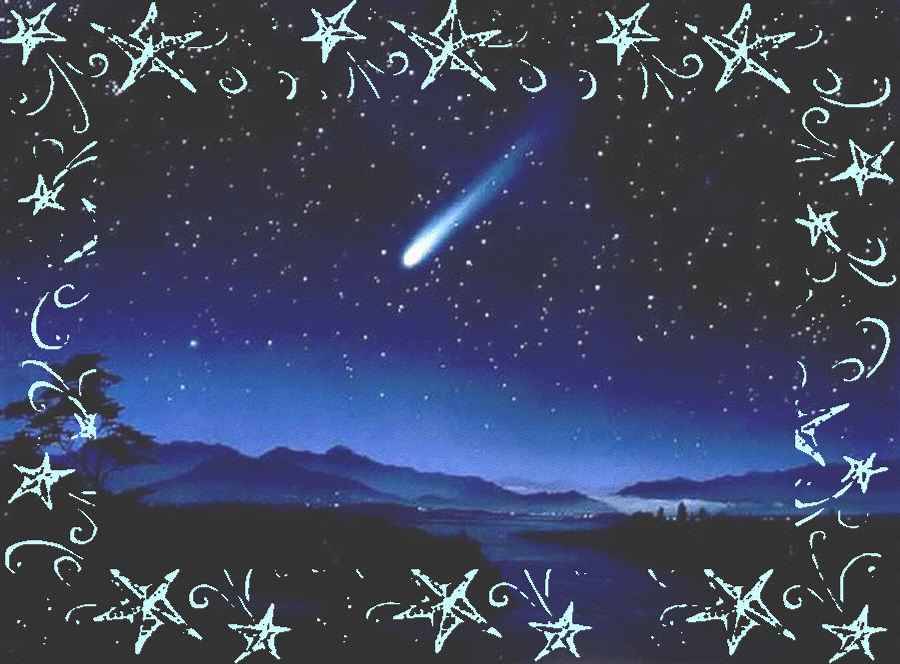 Tu scendi dalle stelle, 
o Re del cielo,
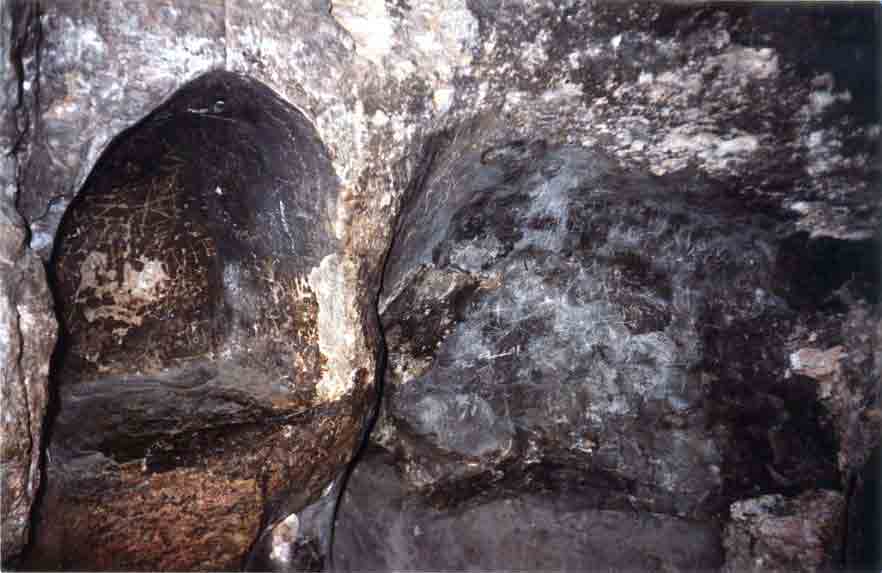 e vieni in una grotta al freddo, al gelo.
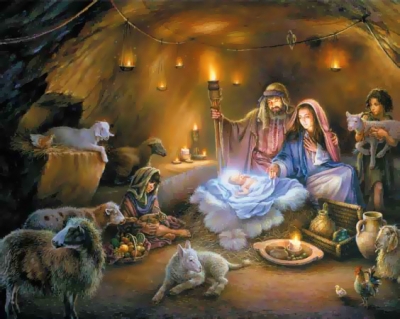 e vieni in una grotta al freddo, al gelo.
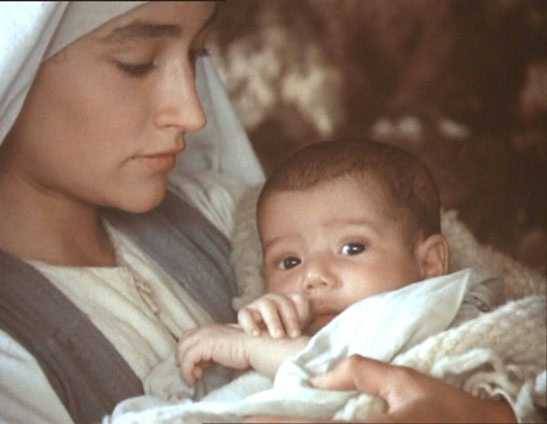 e vieni in una grotta al freddo, al gelo.
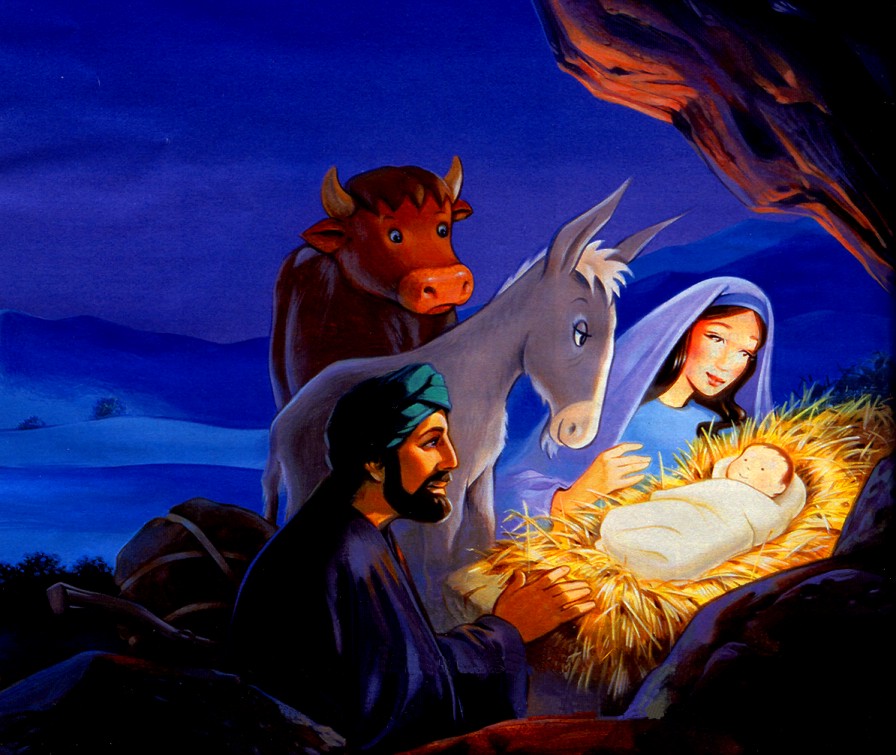 O Bambino mio divino, 
io ti vedo qui a tremar:
o Dio beato!
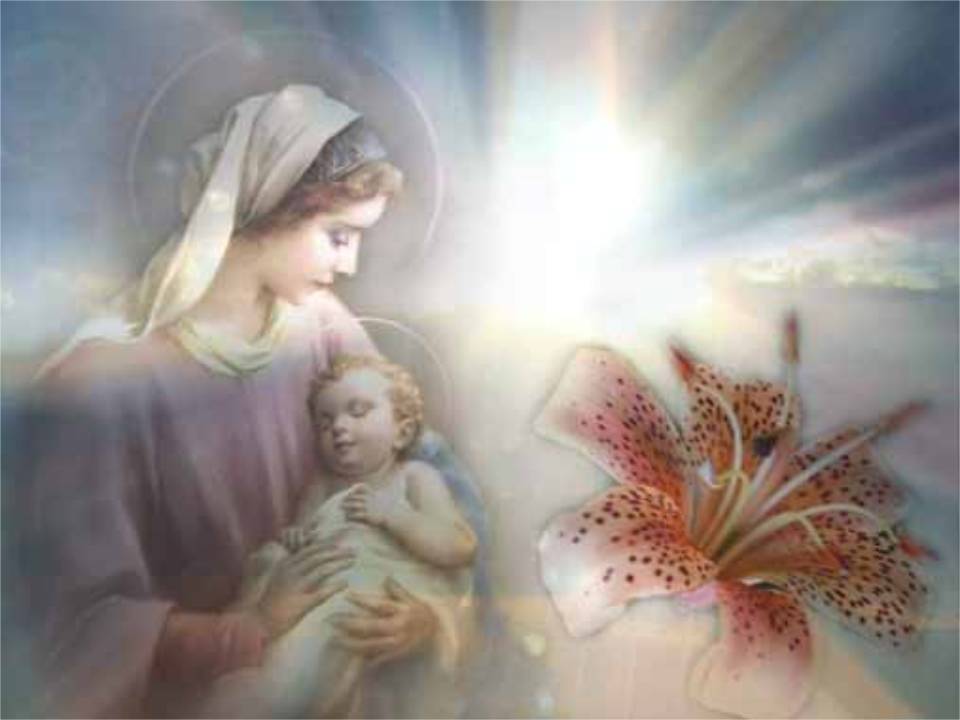 Ah, quanto ti costò l'avermi amato.
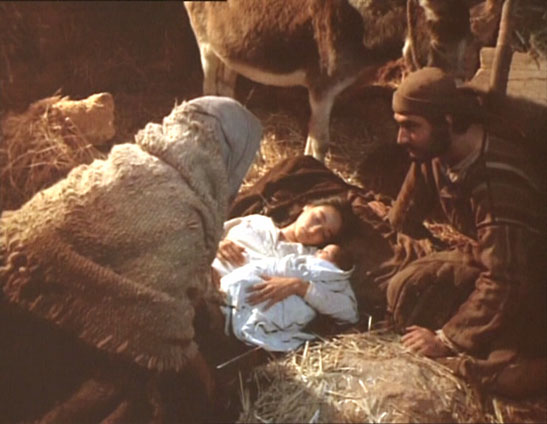 Ah, quanto ti costò l'avermi amato.
Nel Nome del Padre, e del Figlio 
e dello Spirito Santo.			
Amen. 

La pace sia voi.
E con il tuo spirito.
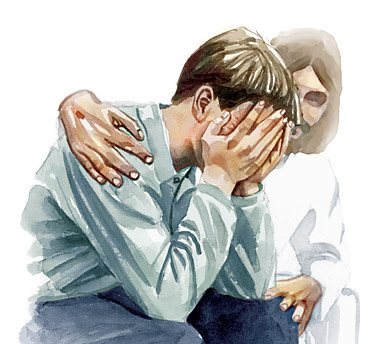 Confesso a Dio Onnipotente 
e a voi fratelli che ho molto peccato in pensieri, 
parole, opere e omissioni. 
Per mia colpa, mia colpa, 
mia grandissima colpa, 
e supplico la Beata sempre Vergine Maria, gli angeli, i Santi 
e voi fratelli di pregare per me 
il Signore Dio nostro.
Dio, Padre buono, 
che ci perdona sempre 
quando siamo pentiti di vero cuore, 
abbia misericordia di noi, 
perdoni i nostri peccati 
e ci conduca alla vita eterna.
Amen.
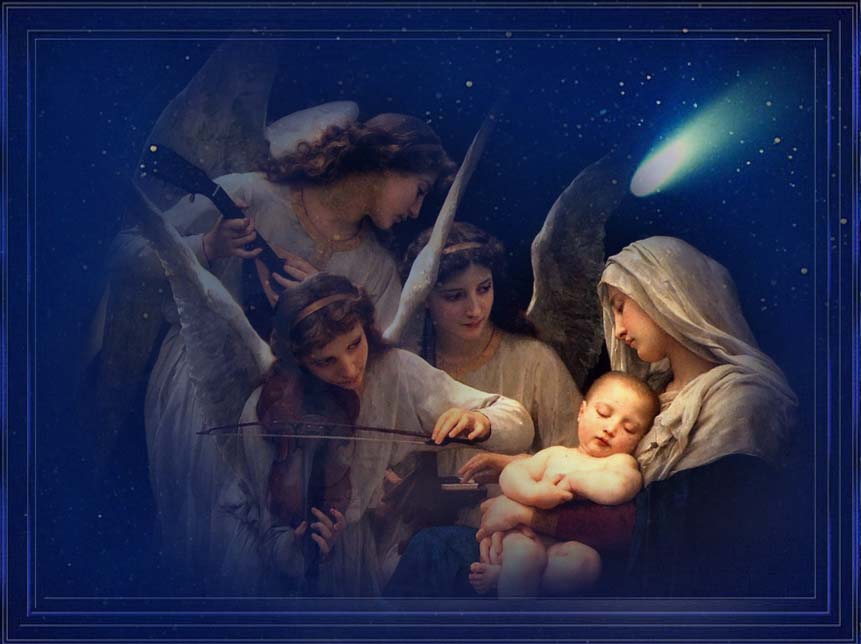 Gloria in excelsis Deo!
Gloria in excelsis Deo!
E pace in terra 
agli uomini di buona volontà. 
Noi ti lodiamo, ti benediciamo,
ti adoriamo, ti glorifichiamo, 
ti rendiamo grazie 
per la tua gloria immensa, 
Signore Dio, Re del cielo, 
Dio Padre onnipotente.
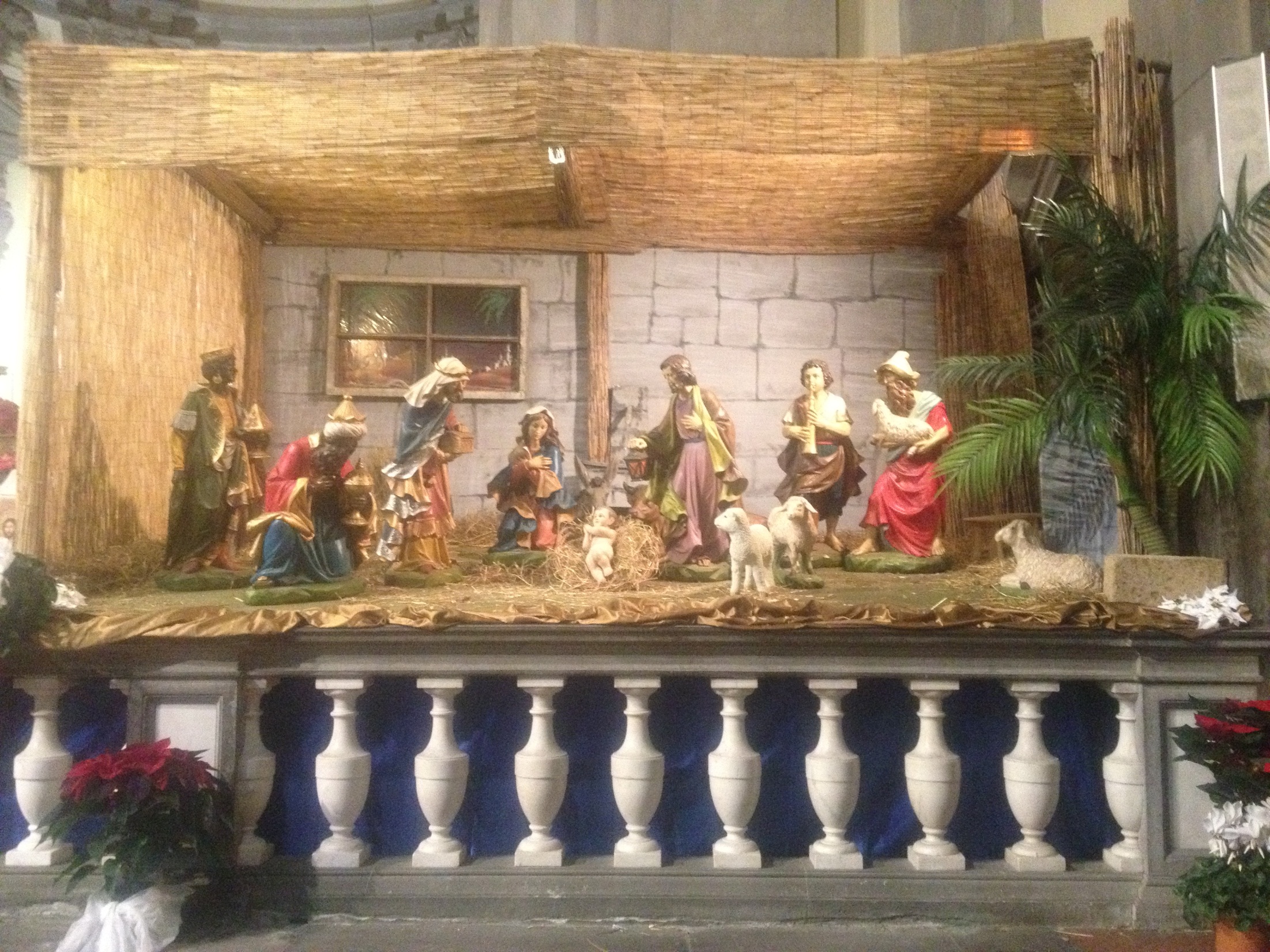 Gloria in excelsis Deo!
Gloria in excelsis Deo!
Signore, Figlio unigenito, Gesù Cristo, Signore Dio, Agnello di Dio, Figlio del Padre, tu che togli i peccati del mondo, abbi pietà di noi; tu che togli i peccati del mondo, accogli la nostra supplica; tu che siedi alla destra del Padre, abbi pietà di noi.
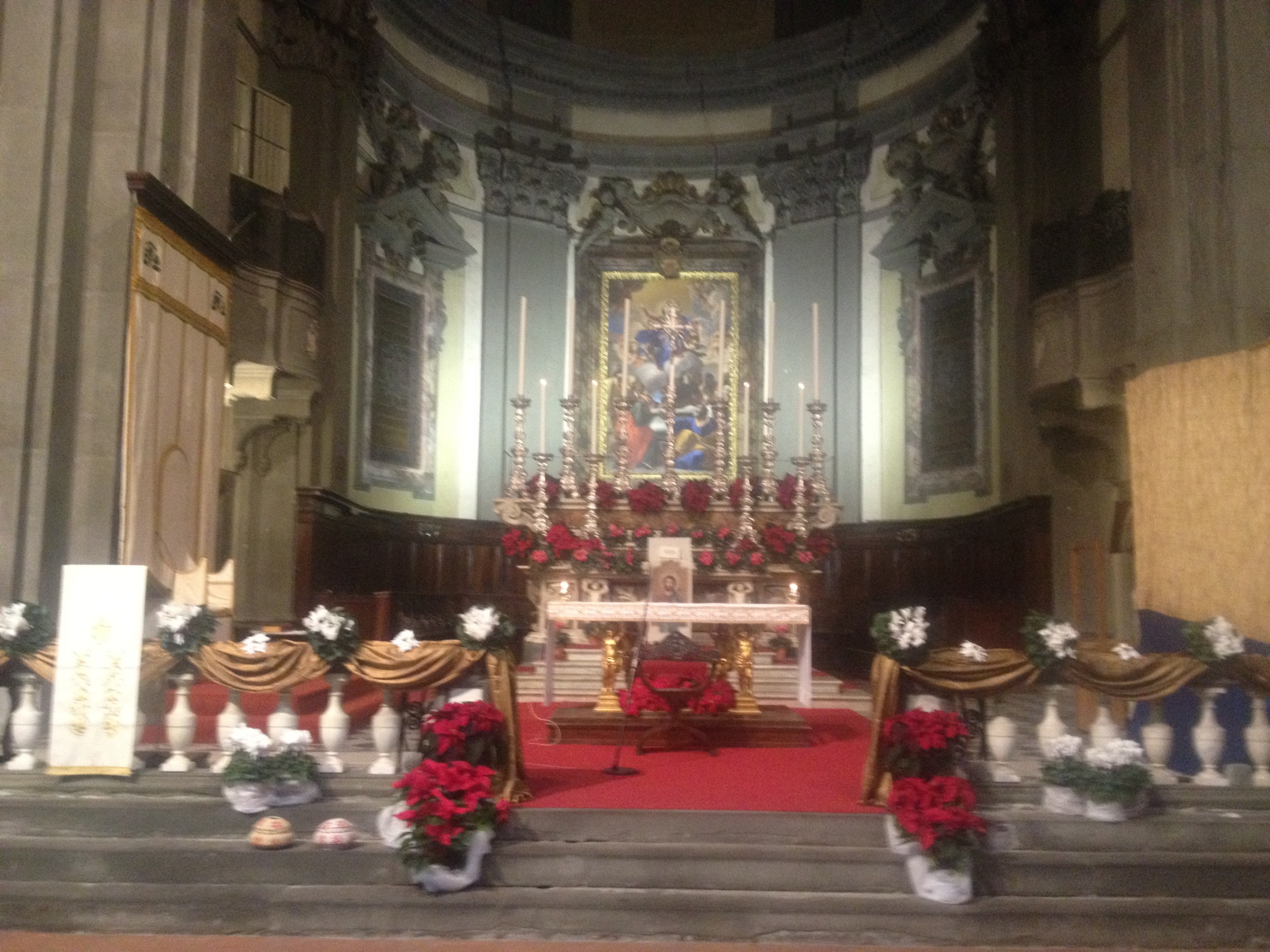 Gloria in excelsis Deo!
Gloria in excelsis Deo!
Perché tu solo il Santo, 
tu solo il Signore, 
tu solo l'Altissimo, Gesù Cristo, 
con lo Spirito Santo: 
nella gloria di Dio Padre. 
Amen.
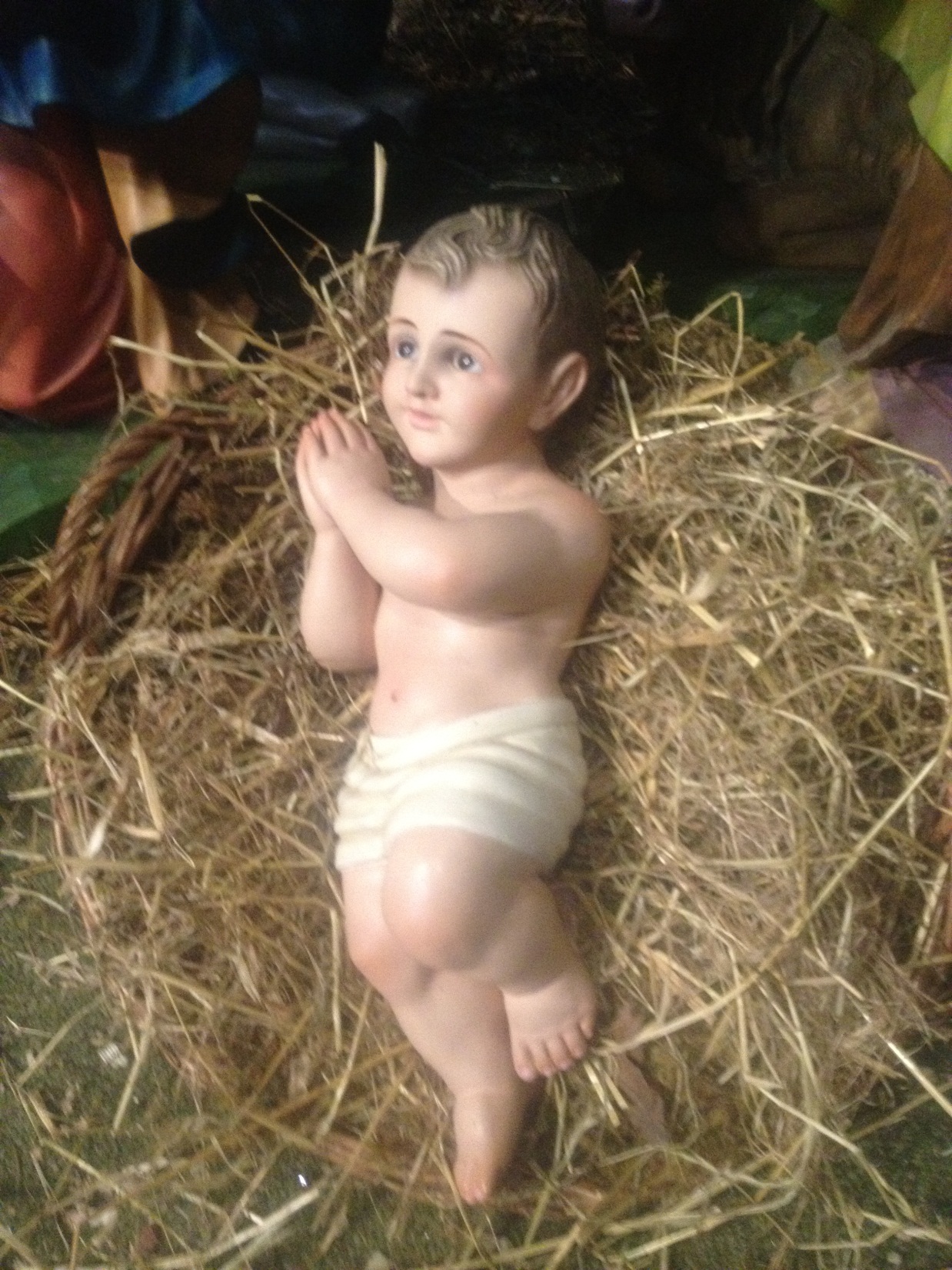 Gloria in excelsis Deo!
Gloria in excelsis Deo!
Padre d'immensa gloria, tu hai consacrato con potenza di Spirito Santo il tuo Verbo fatto uomo, e lo hai stabilito luce del mondo e alleanza di pace per tutti i popoli; concedi a noi che oggi celebriamo il mistero del suo battesimo nel Giordano, di vivere come fedeli imitatori del tuo Figlio prediletto, in cui il tuo amore si compiace. Egli è Dio, e vive e regna con te, nell'unità dello Spirito Santo, per tutti i secoli dei secoli. Amen.
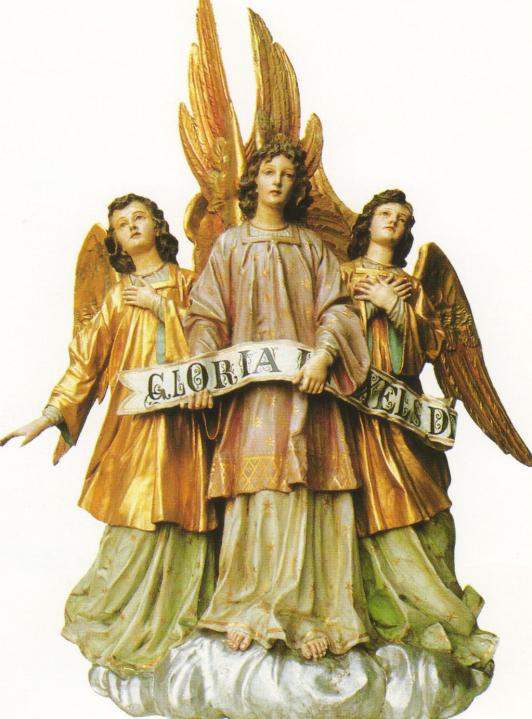 Liturgia
della
PAROLA
Dal libro del profeta Isaìa

Così dice il Signore:
«Ecco il mio servo che io sostengo,
il mio eletto di cui mi compiaccio.
Ho posto il mio spirito su di lui;
egli porterà il diritto alle nazioni.
Non griderà né alzerà il tono,
non farà udire in piazza la sua voce,
non spezzerà una canna incrinata,
non spegnerà uno stoppino 
dalla fiamma smorta;
proclamerà il diritto con verità.
Non verrà meno e non si abbatterà,
finché non avrà stabilito il diritto sulla terra, e le isole attendono il suo insegnamento.
Io, il Signore, 
ti ho chiamato per la giustizia
e ti ho preso per mano;
ti ho formato e ti ho stabilito
come alleanza del popolo
e luce delle nazioni,
perché tu apra gli occhi ai ciechi
e faccia uscire dal carcere i prigionieri,
dalla reclusione coloro che abitano nelle tenebre».
Parola di Dio.   Rendiamo grazie a Dio.
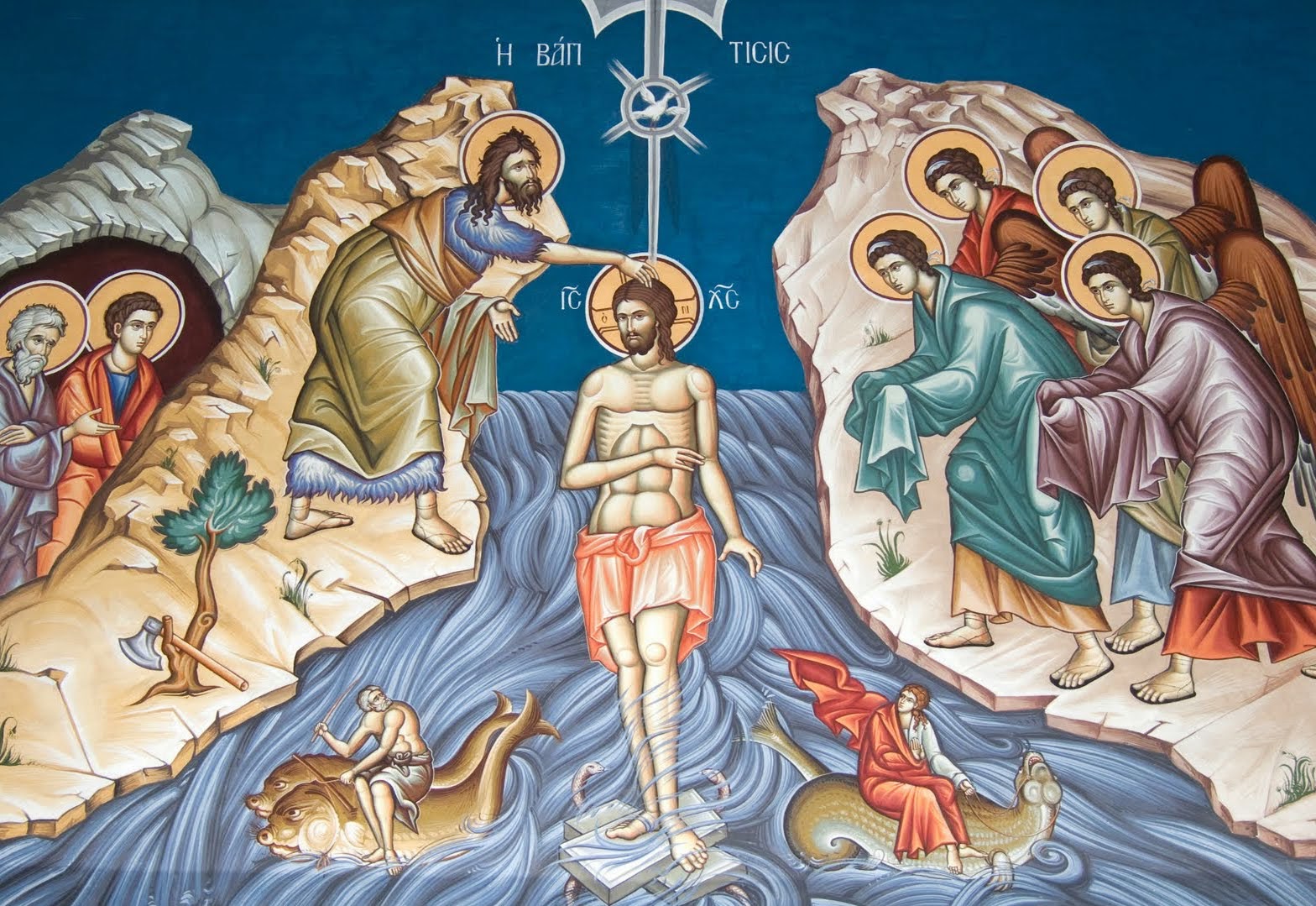 Salmo responsoriale
Il Signore benedirà il suo popolo
con la pace.
Date al Signore, figli di Dio, 
date al Signore gloria e potenza. Date al Signore la gloria del suo nome, prostratevi al Signore 
nel suo atrio santo.
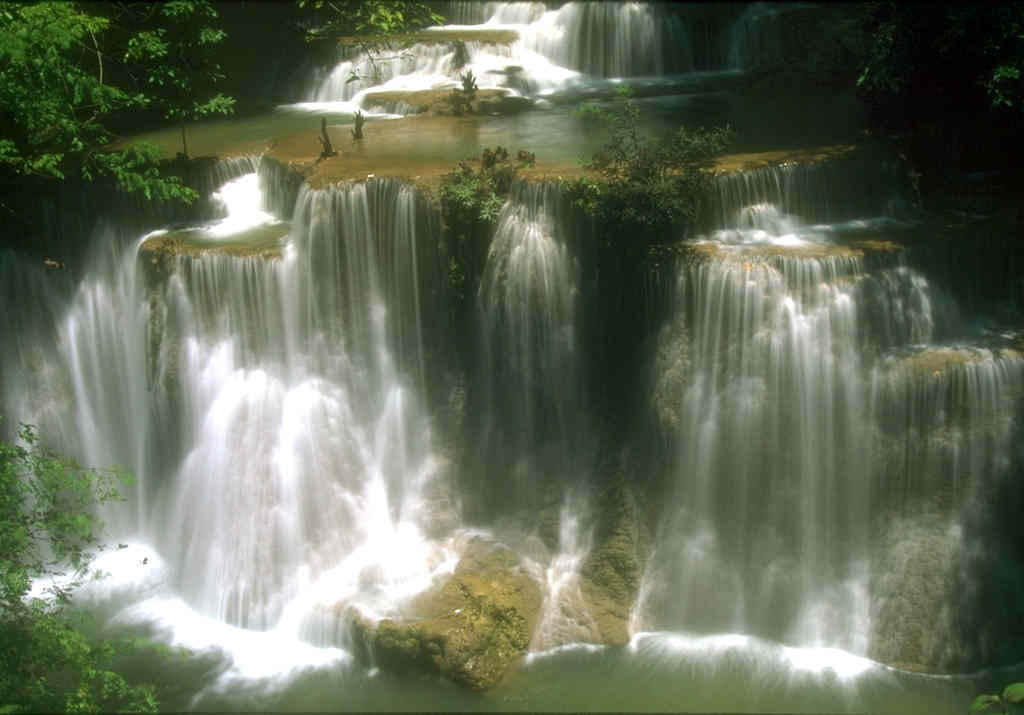 La voce del Signore è sopra le acque, il Signore sulle grandi acque. La voce del Signore è forza, 
la voce del Signore è potenza.
Il Signore benedirà il suo popolo
con la pace.
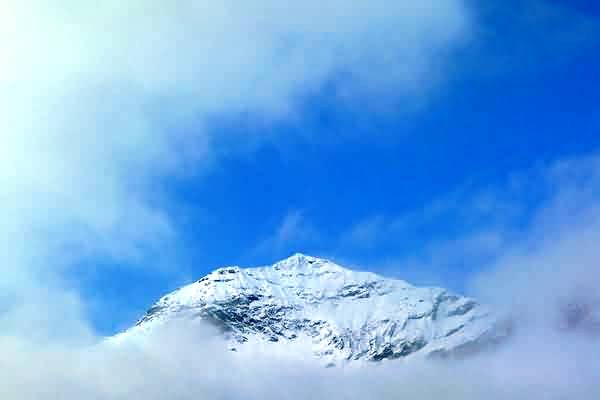 Tuona il Dio della gloria, nel suo tempio tutti dicono: «Gloria!». 
Il Signore è seduto sull’oceano del cielo, il Signore siede re per sempre.
Il Signore benedirà il suo popolo
con la pace.
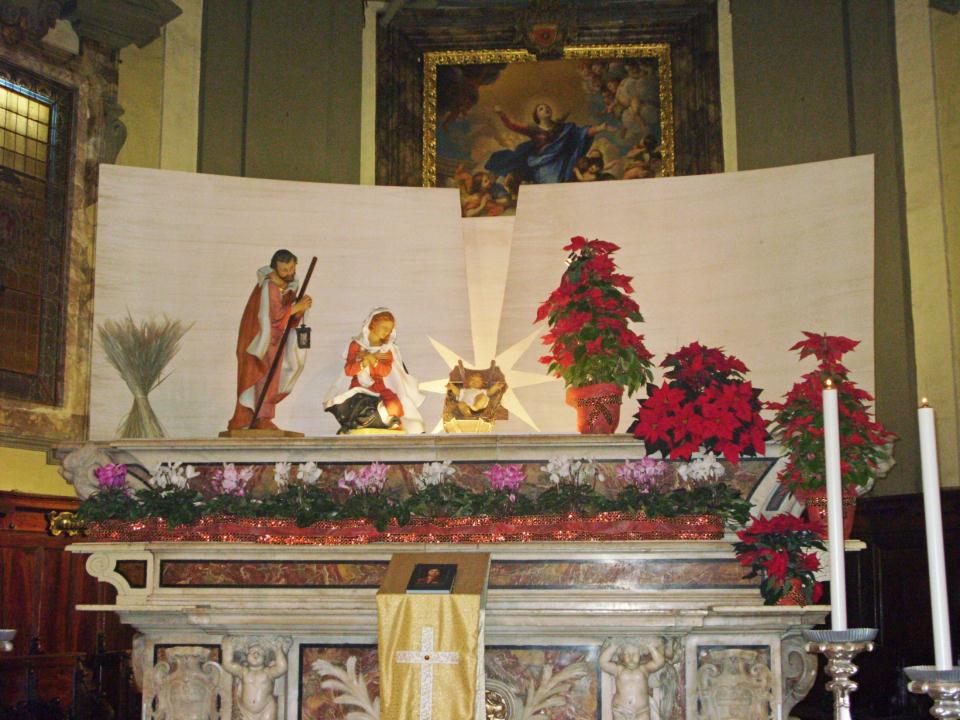 Alle, alleluia, alleluia, è nato il Salvatore, gloria su nel cielo. Alle, alleluia, alleluia, è nato il Salvatore, pace sulla terra.
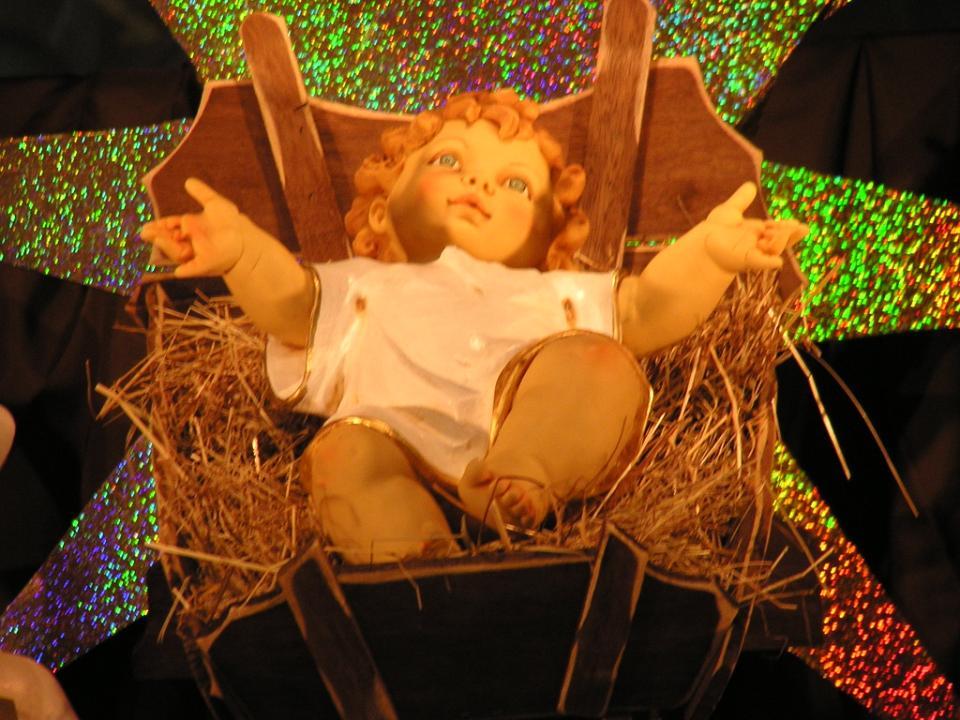 Si aprirono i cieli e la voce del Padre disse: «Questi è il Figlio mio, l’amato: ascoltatelo!».
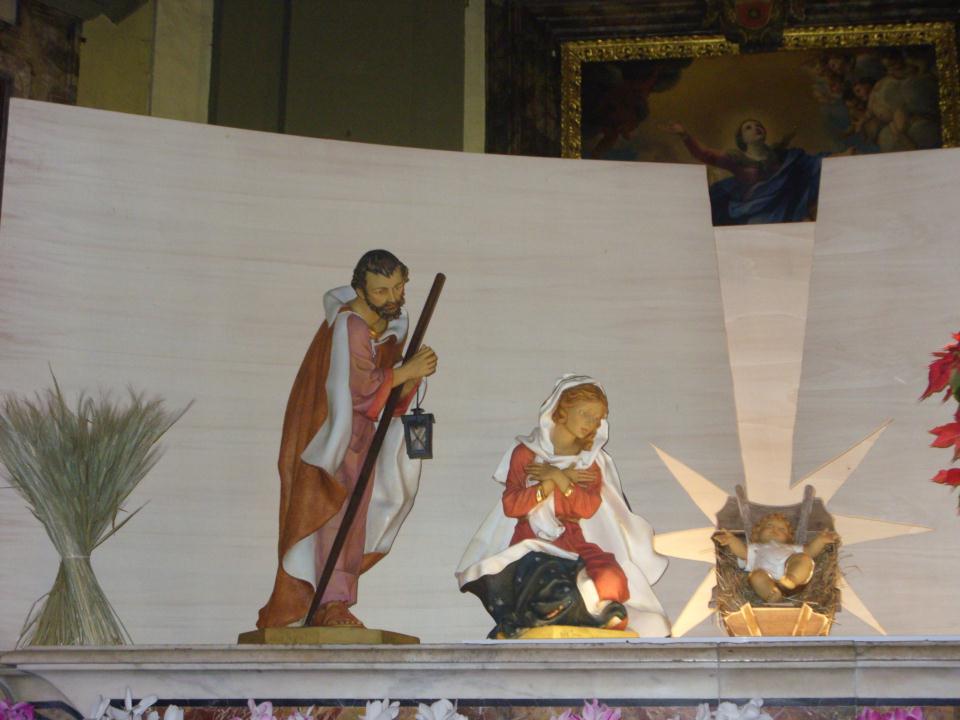 Alle, alleluia, alleluia, è nato il Salvatore, gloria su nel cielo. Alle, alleluia, alleluia, è nato il Salvatore, pace sulla terra.
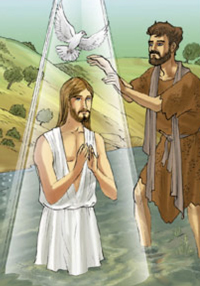 Il Signore sia con voi.
E con il tuo spirito.

Dal Vangelo 
secondo Matteo.
Gloria a te, o Signore.
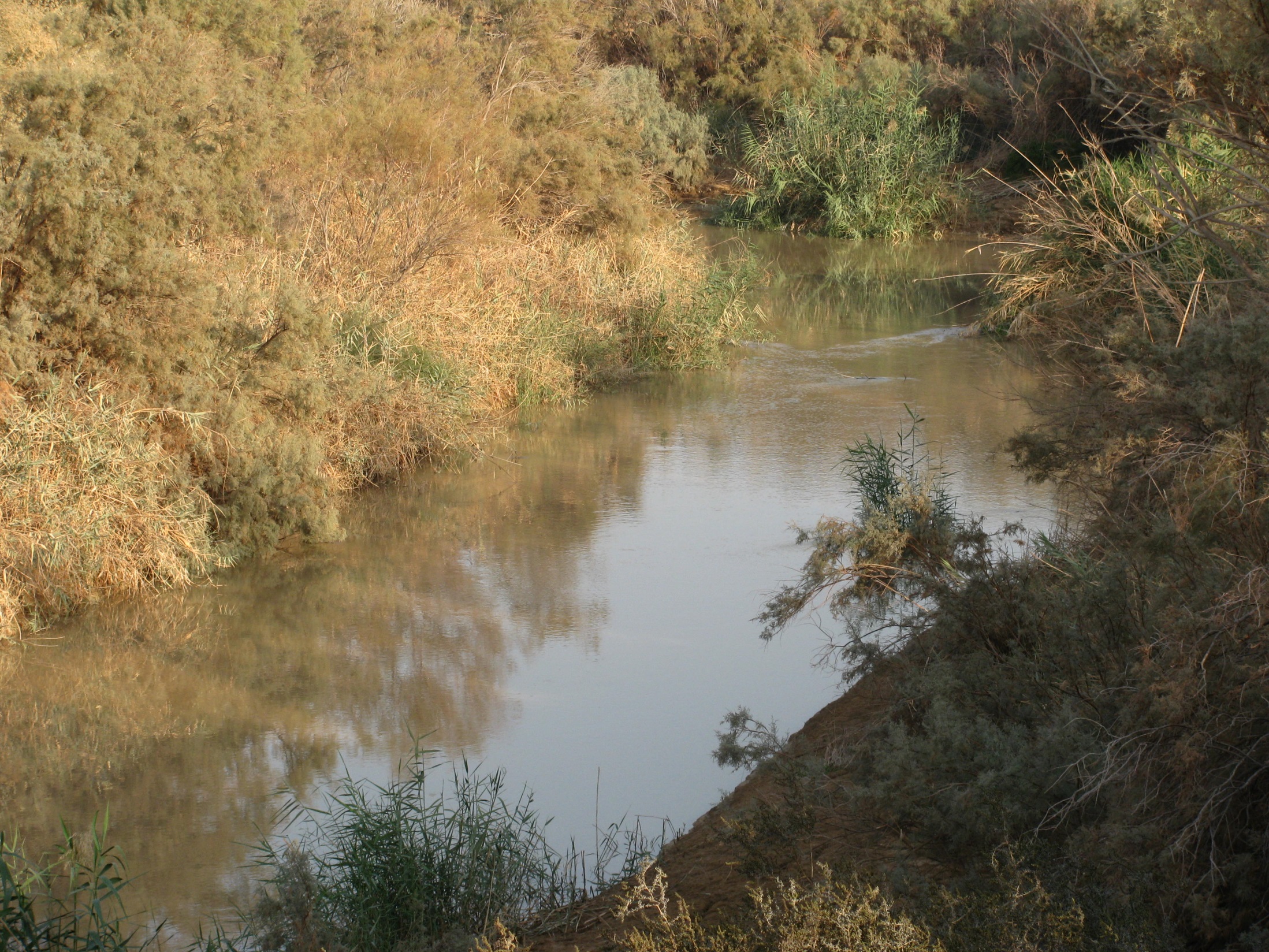 In quel tempo, Gesù dalla Galilea venne al Giordano da Giovanni, per farsi battezzare da lui.
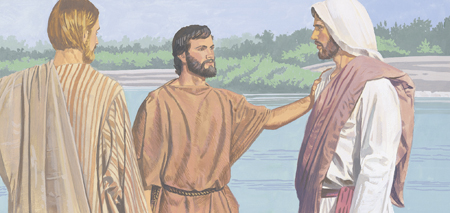 Giovanni però voleva impedirglielo, dicendo: «Sono io che ho bisogno di essere battezzato da te, e tu vieni da me?».
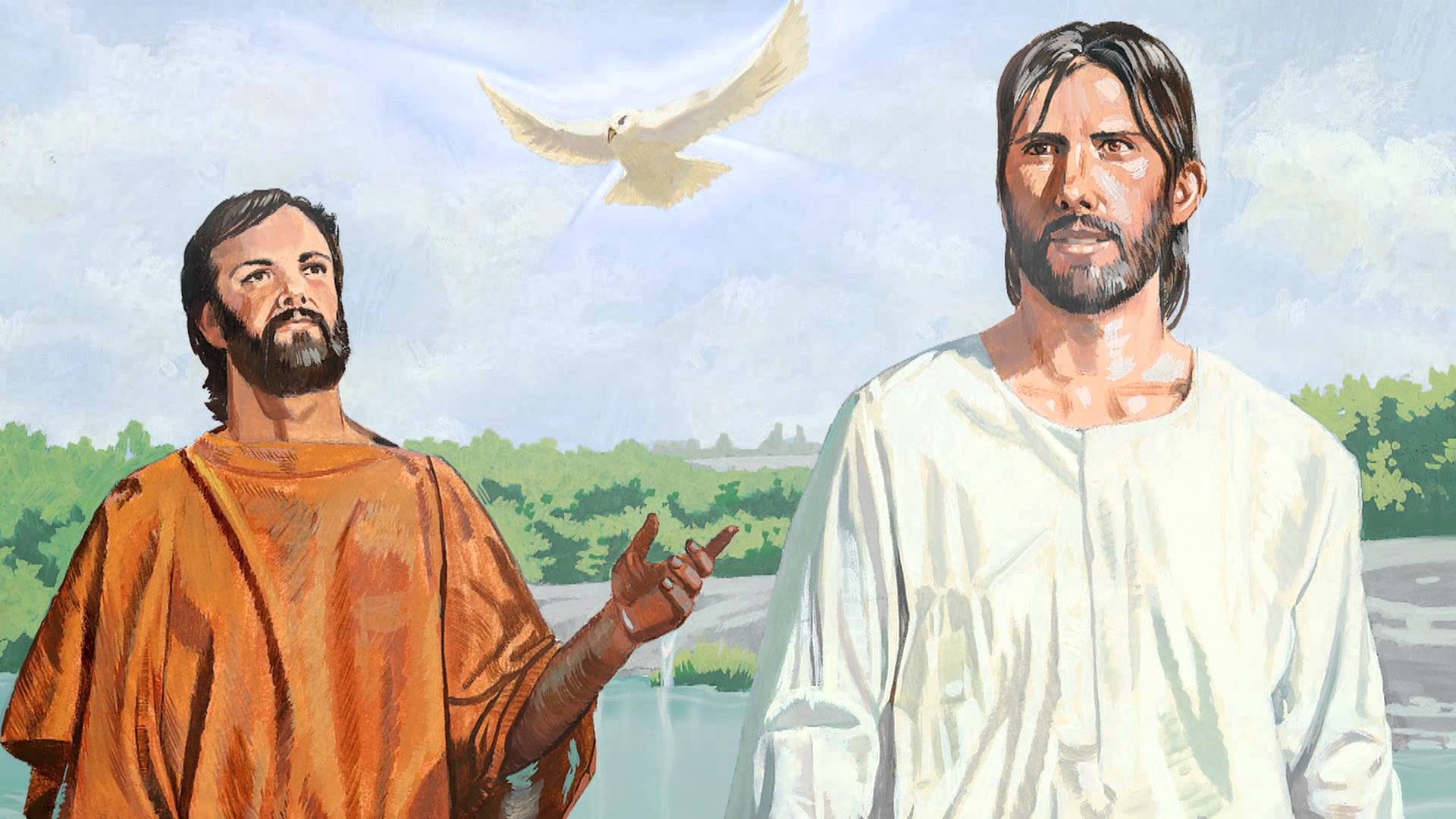 Ma Gesù gli rispose: «Lascia fare per ora, perché conviene che adempiamo ogni giustizia».
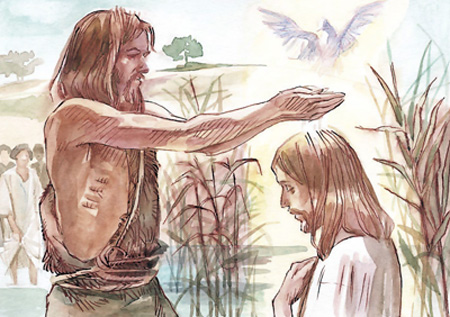 Allora egli lo lasciò fare.
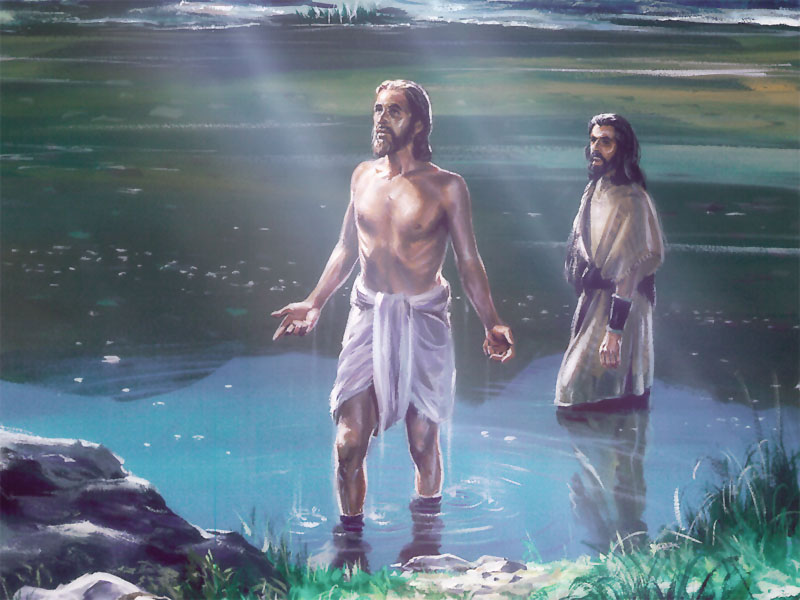 Appena battezzato, Gesù uscì dall’acqua:
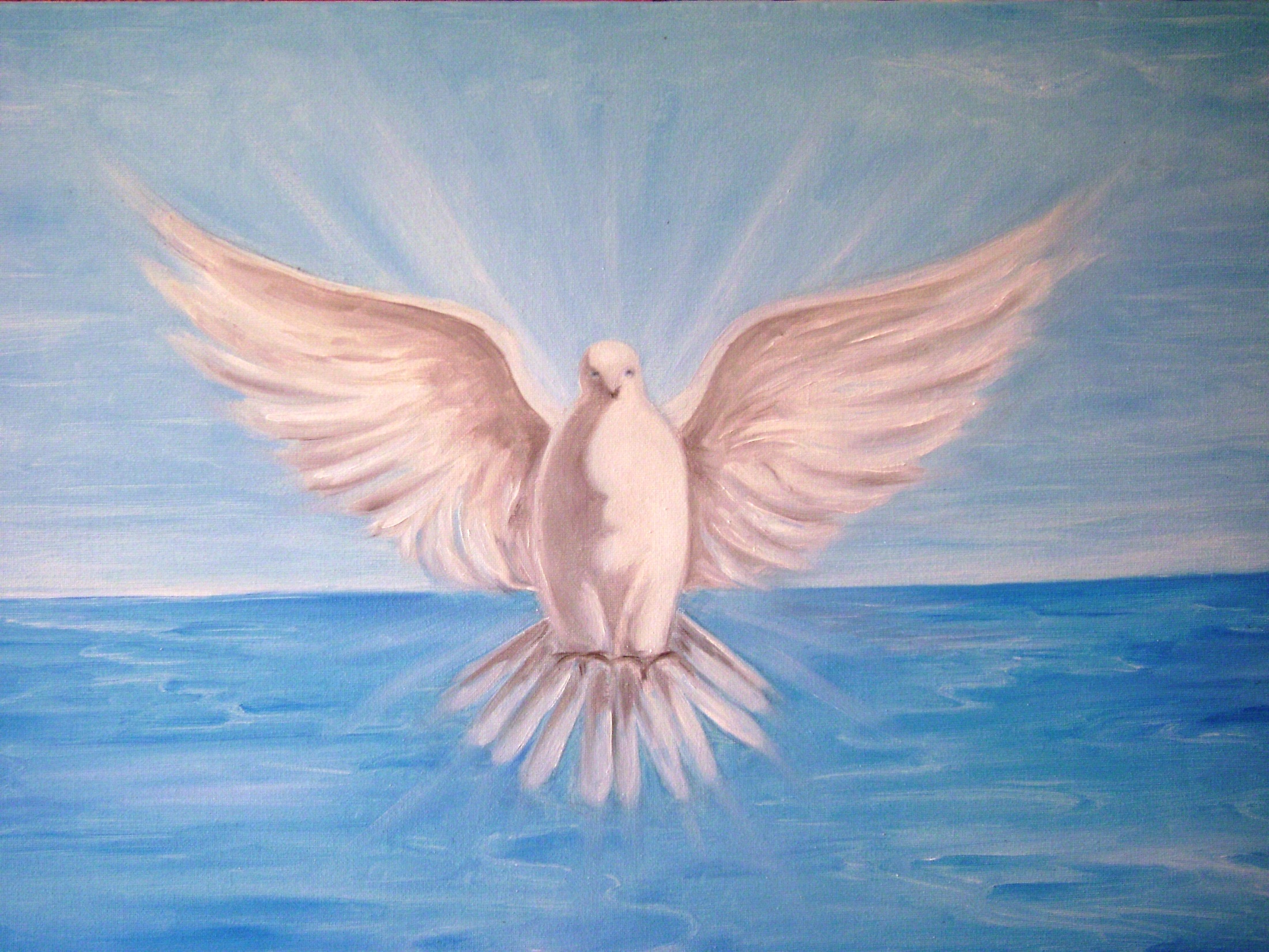 ed ecco, si aprirono per lui i cieli ed egli vide lo Spirito di Dio discendere come una colomba e venire sopra di lui.
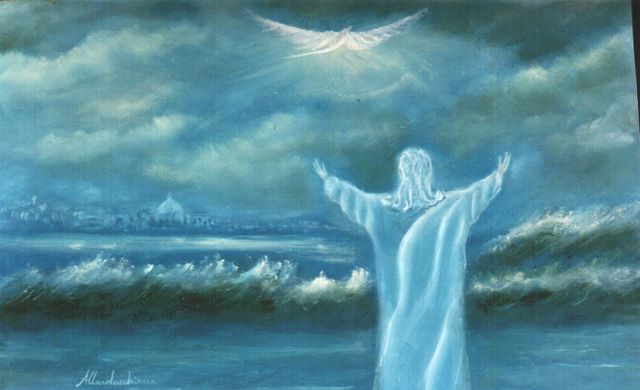 Ed ecco una voce dal cielo che diceva: «Questi è il Figlio mio, l’amato: in lui ho posto il mio compiacimento».
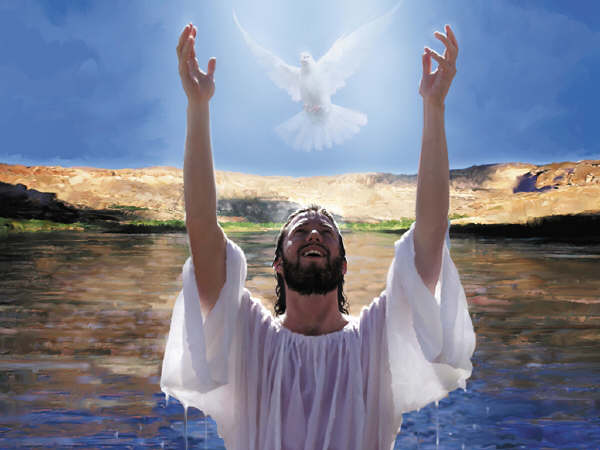 Parola
del
Signore.
Lode a te, o Cristo.
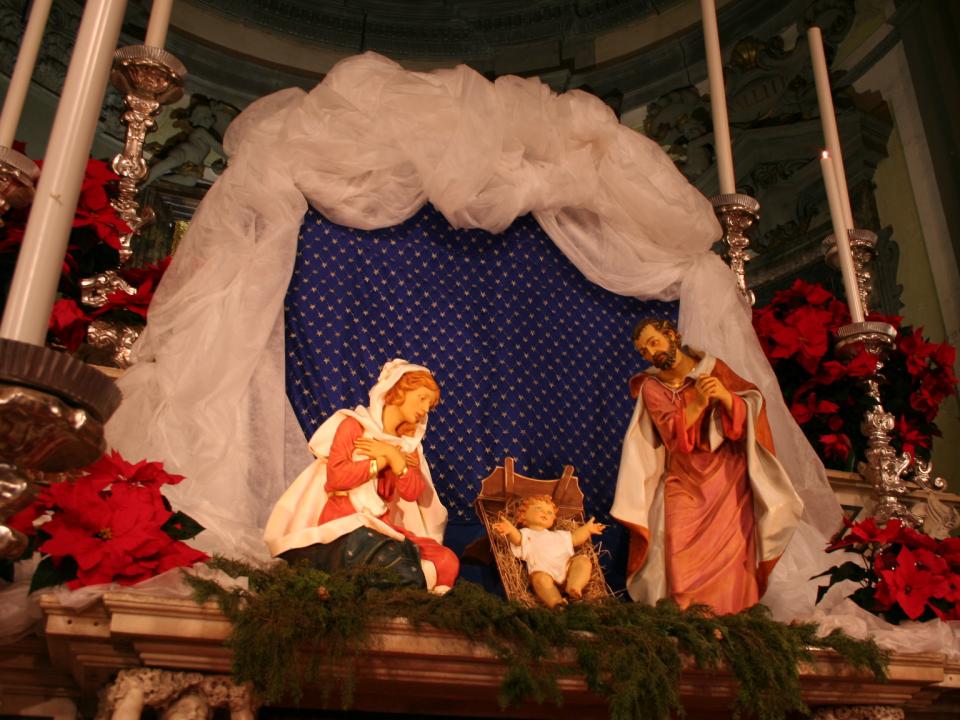 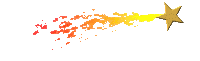 Fratelli carissimi, per mezzo del Battesimo siamo divenuti partecipi del mistero pasquale del Cristo, siamo stati sepolti insieme con lui nella morte, per risorgere con lui a vita nuova. Rinnoviamo le promesse del nostro Battesimo, con le quali un giorno abbiamo rinunziato a satana e alle sue opere e ci siamo impegnati a servire fedelmente Dio nella santa Chiesa cattolica.
Rinunciate al peccato, per vivere nella libertà dei figli di Dio?
Rinuncio.
Rinunciate alle seduzioni del male, per non lasciarvi dominare dal peccato?
Rinuncio.
Rinunciate a Satana, origine e causa di ogni peccato?		
Rinuncio.
Credete in Dio, Padre onnipotente, creatore del cielo e della terra?  Credo.
Credete in Gesù Cristo, suo unico Figlio, nostro Signore, che nacque da Maria vergine, morì e fu sepolto, è risuscitato dai morti e siede alla destra del Padre?
Credo.
Credete nello Spirito Santo, la santa Chiesa cattolica, la comunione dei santi, la remissione dei peccati, la risurrezione della carne e la vita eterna?	
Credo.
Questa è la nostra fede. Questa è la fede della Chiesa. E noi ci gloriamo di professarla, in Cristo Gesù nostro Signore.
Amen.
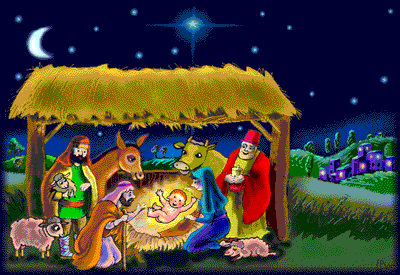 Astro del ciel, Pargol divin! Mite Agnello Redentor!
Tu che i vati da lungi sognar, 
tu che angeliche voci annunziar,
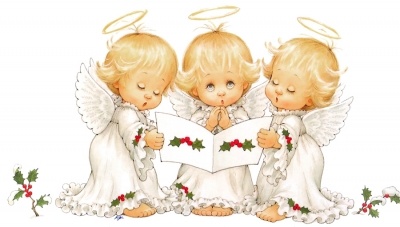 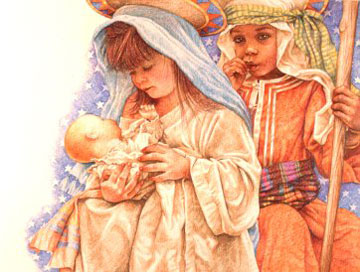 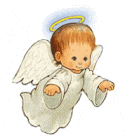 Luce dona alle menti, pace infondi nei cuor!
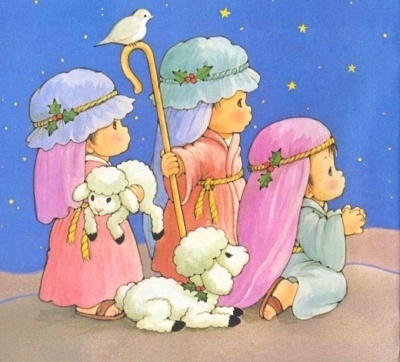 Luce dona alle menti, pace infondi nei cuor!
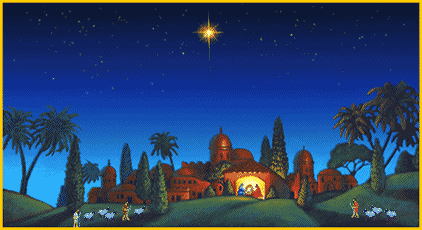 Astro del ciel, Pargol divin! Mite Agnello Redentor!
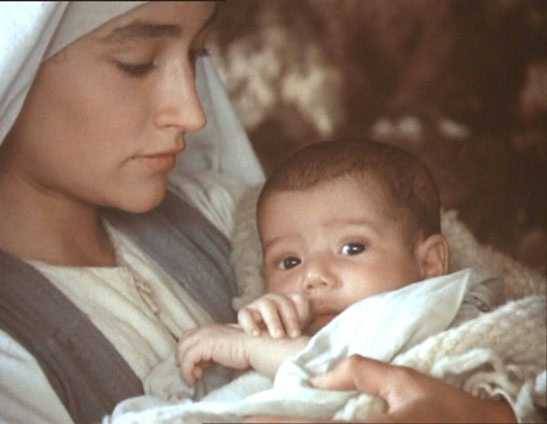 Tu di stirpe regale decor, tu virgineo mistico fior,
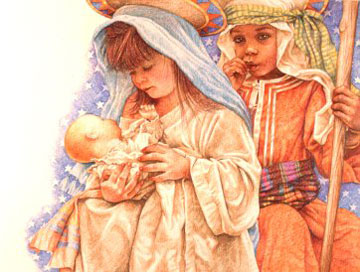 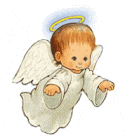 Luce dona alle menti, pace infondi nei cuor!
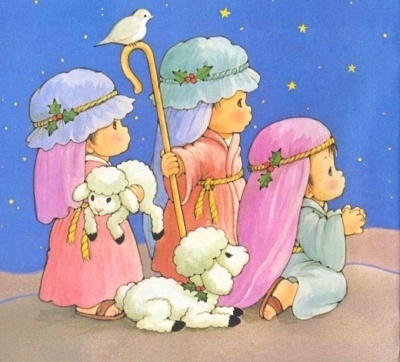 Luce dona alle menti, pace infondi nei cuor!
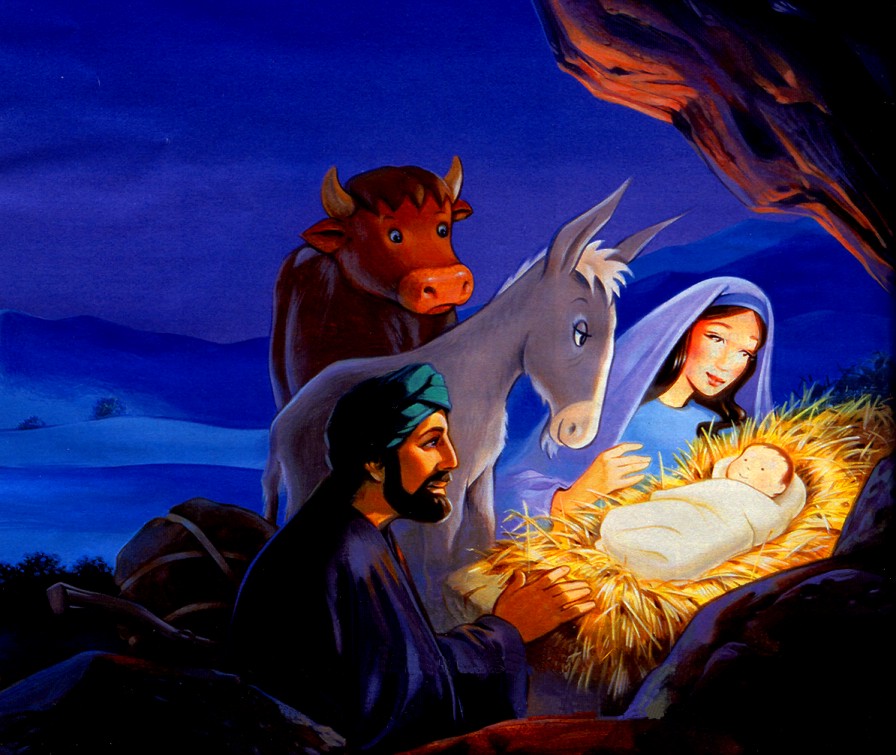 Astro del ciel, Pargol divin! Mite Agnello Redentor!
Tu disceso a scontare l'error, tu sol nato a parlare d'amor.
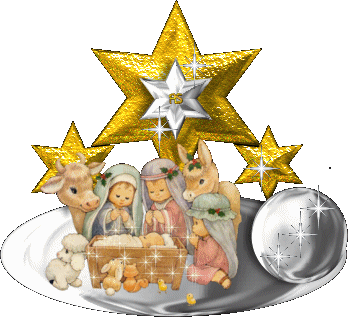 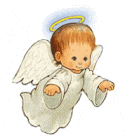 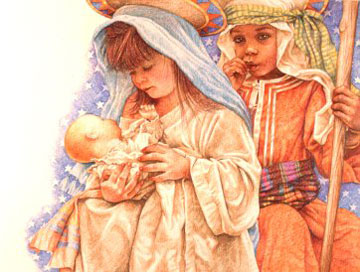 Luce dona alle menti, pace infondi nei cuor!
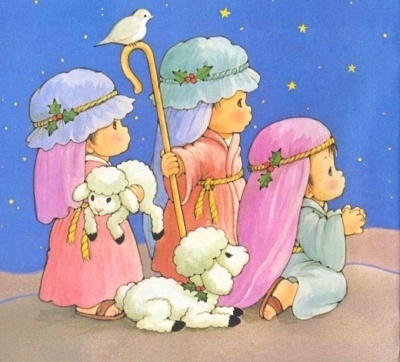 Luce dona alle menti, pace infondi nei cuor!
Pregate, fratelli e sorelle, perché questa nostra famiglia, radunata nel nome di Cristo, possa offrire il sacrificio gradito a Dio Padre onnipotente.	
Il Signore riceva dalle tue mani questo sacrificio a lode e gloria del suo nome, per il bene nostro e di tutta la sua santa Chiesa.
Ricevi, o Padre, i doni che la Chiesa ti offre, celebrando la manifestazione del Cristo tuo diletto Figlio, e trasformali per noi nel sacrificio perfetto, che ha lavato il mondo da ogni colpa. Per Cristo nostro Signore.				Amen.
Il Signore sia con voi.
E con il tuo spirito. 

In alto i nostri cuori.
Sono rivolti al Signore. 

Rendiamo grazie al Signore nostro Dio.
È cosa buona e giusta.
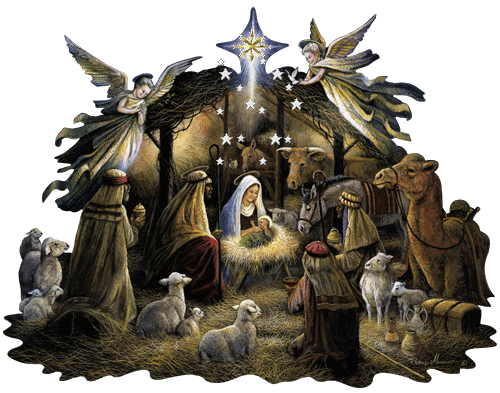 Santo, Santo, Osanna
Santo, Santo, Osanna
Osanna eh, Osanna eh, 
Osanna a Cristo Signor
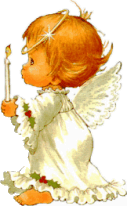 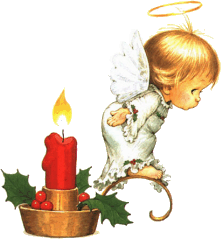 Osanna eh, Osanna eh, 
Osanna a Cristo Signor.
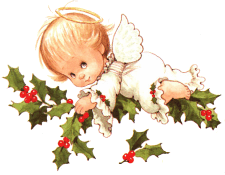 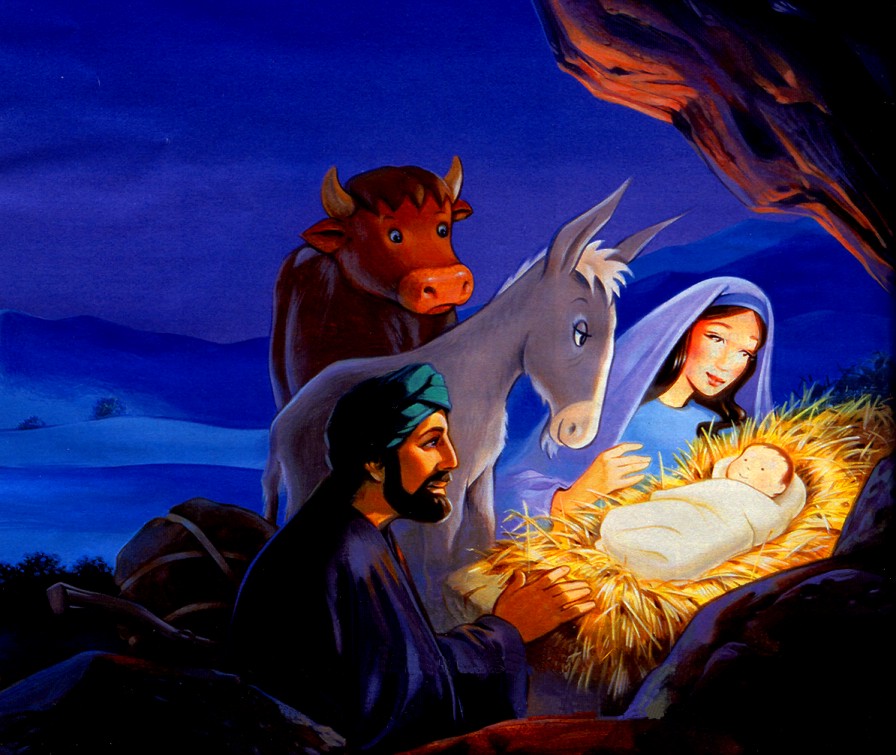 I cieli e la terra o Signore, 
sono pieni di Te
I cieli e la terra o Signore, 
sono pieni di Te
Osanna eh, Osanna eh, 
Osanna a Cristo Signor
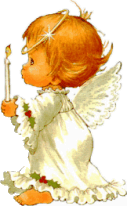 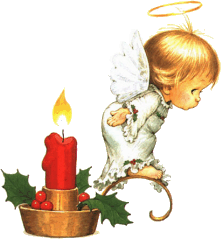 Osanna eh, Osanna eh, 
Osanna a Cristo Signor.
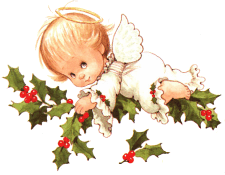 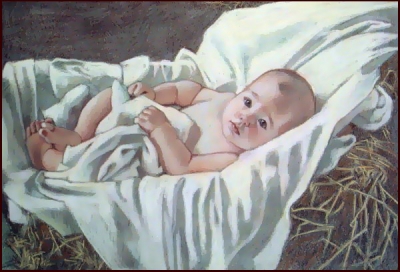 Benedetto colui che viene, 
nel nome del Signor
Benedetto colui che viene, 
nel nome del Signor
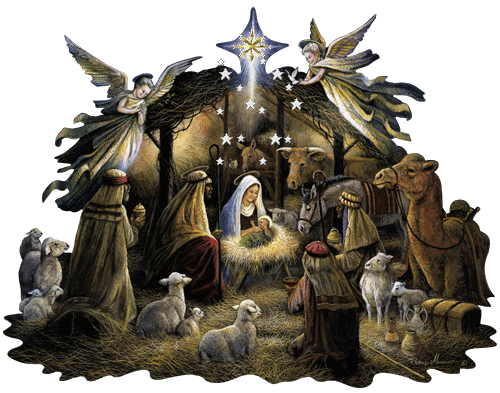 Osanna eh, Osanna eh, 
Osanna a Cristo Signor
Osanna eh, Osanna eh, 
Osanna a Cristo Signor.
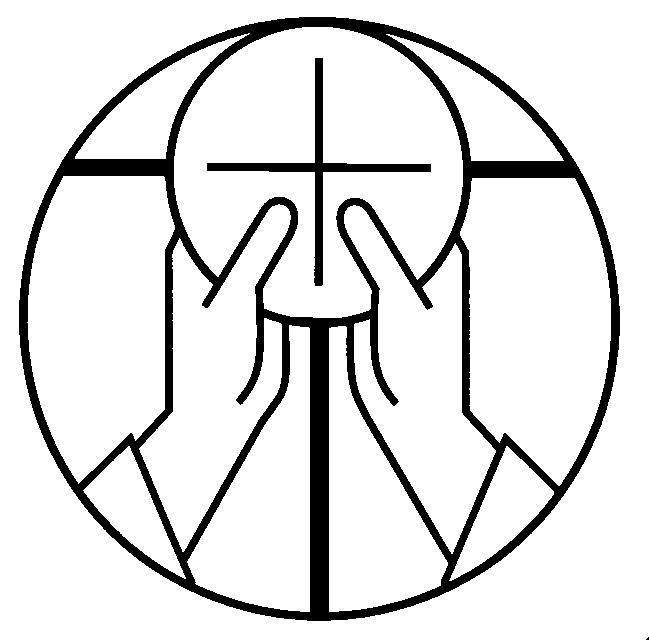 Mistero della fede.

Annunziamo la tua morte, Signore, 
proclamiamo la tua risurrezione, 
nell'attesa della tua venuta.
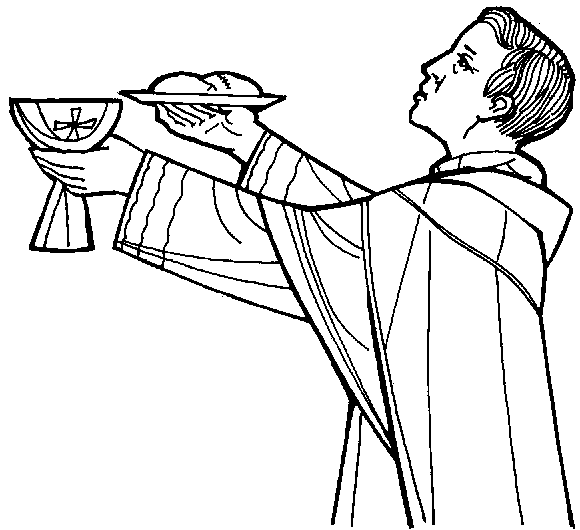 Per Cristo, 
con Cristo 
e in Cristo, 
a te, Dio Padre onnipotente, 
nell'unità dello Spirito Santo, 
ogni onore e gloria 
per tutti i secoli dei secoli.
Amen.
Padre nostro, che sei nei cieli, 
sia santificato il tuo nome, 
venga il tuo regno, 
sia fatta la tua volontà, 
come in cielo così in terra. 
Dacci oggi il nostro pane quotidiano, 
e rimetti a noi i nostri debiti 
come noi li rimettiamo 
ai nostri debitori, 
e non ci indurre in tentazione, 
ma liberaci dal male.
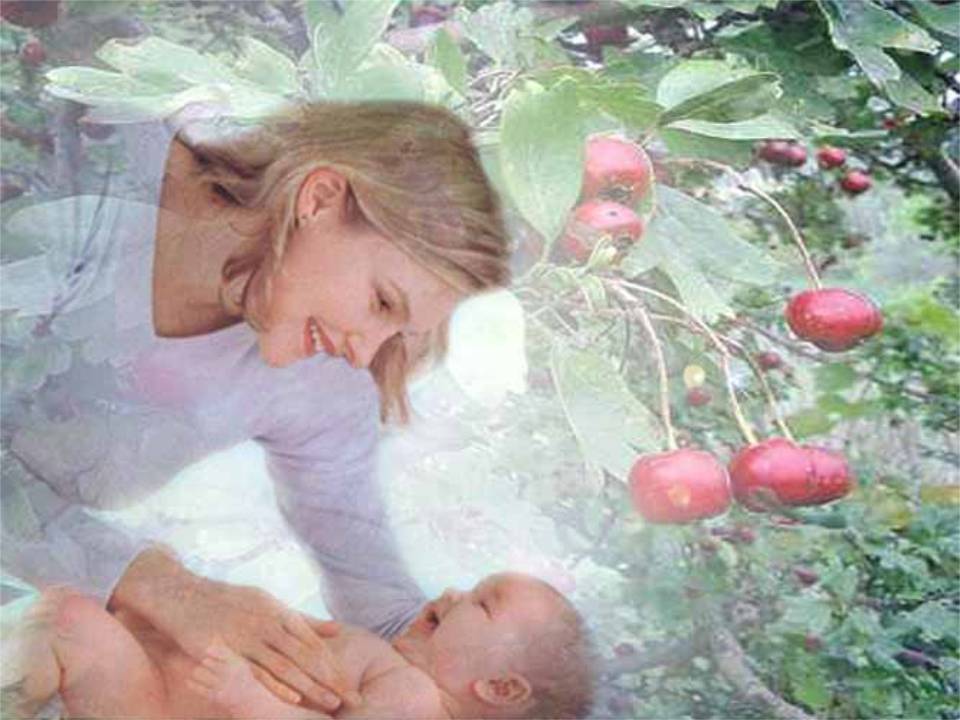 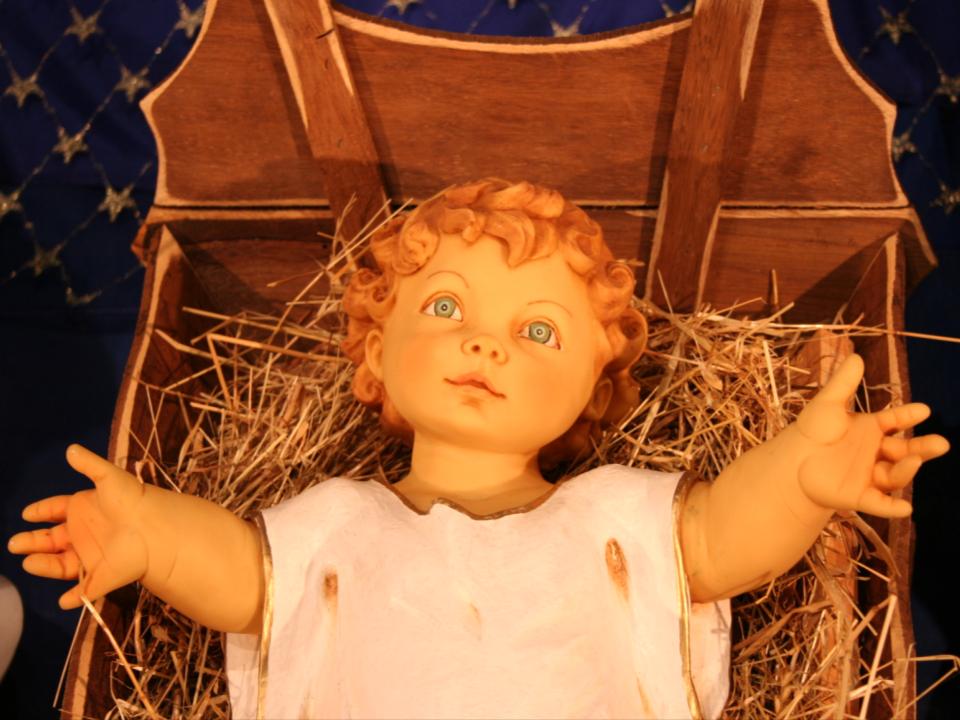 Tuo è il regno,
tua la potenza
e la gloria nei secoli.
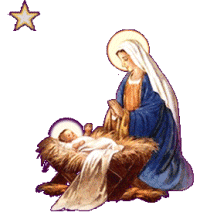 La 
    pace 
    viene 
dall'alto
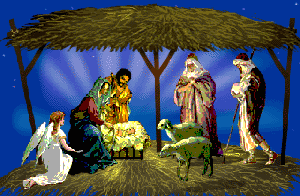 entra 
nel 
cuore,
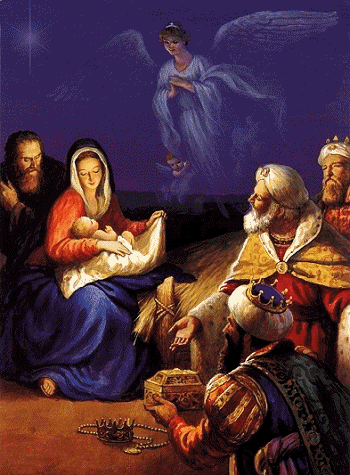 si 
vede 
sul 
volto
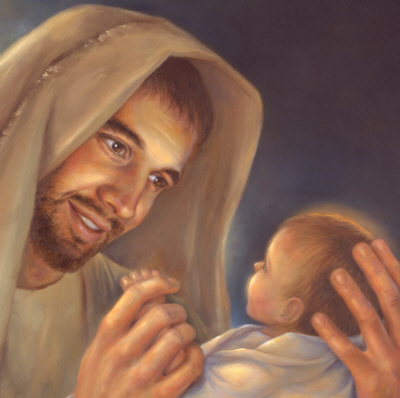 Ora 
  ti 
  stringo 
  la 
  mano
non sono più solo
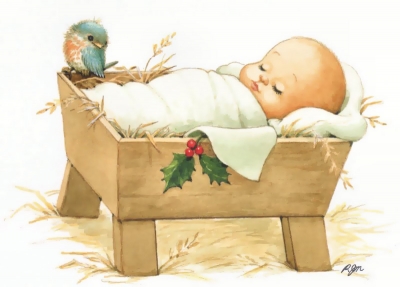 non sei più lontano
Questa amicizia
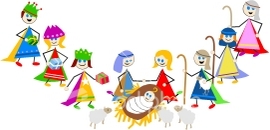 attorno al Signore
è troppo grande
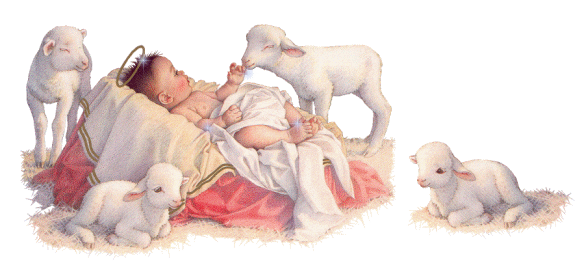 non può finire.
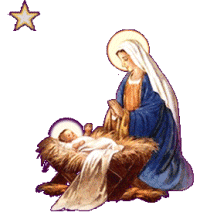 La 
    pace 
    viene 
dall'alto
entra 
nel 
cuore,
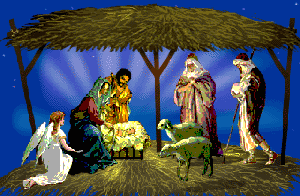 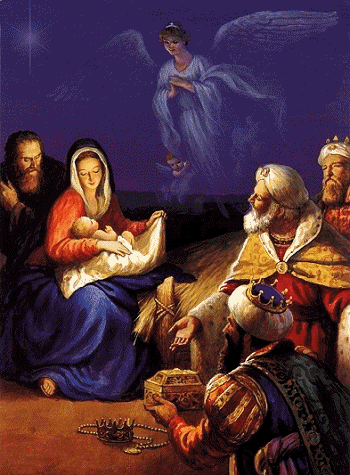 si 
vede 
sul 
volto
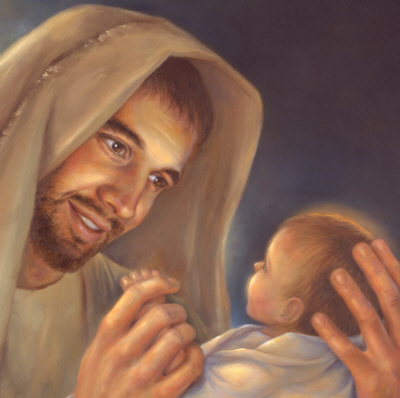 Ora 
  ti 
  stringo 
  la 
  mano
non sono più solo
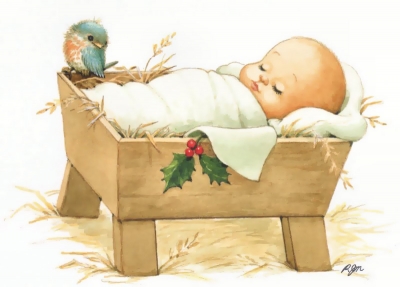 non sei più lontano
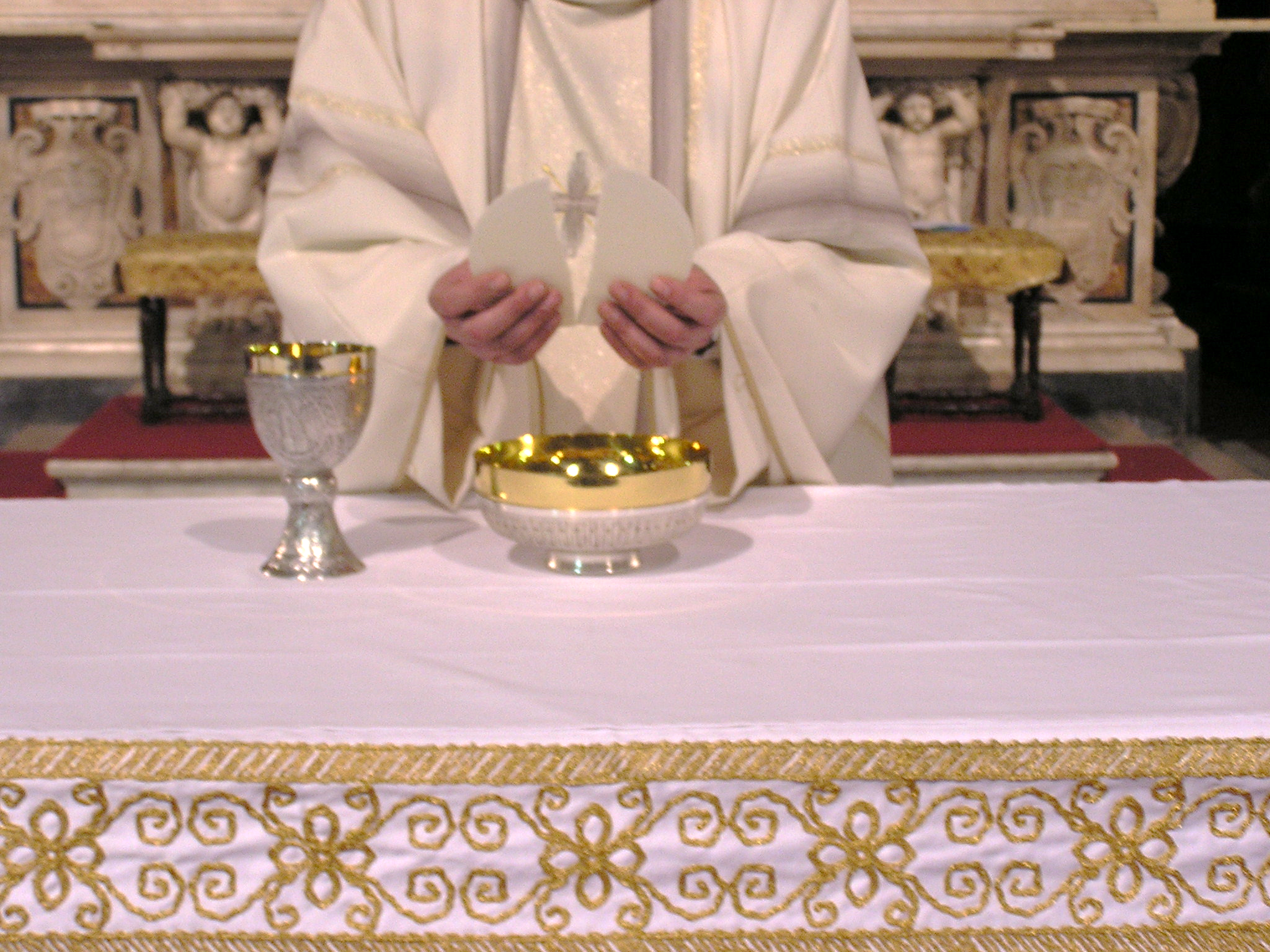 Agnello di Dio, 
che togli i peccati del mondo, 
abbi pietà di noi.
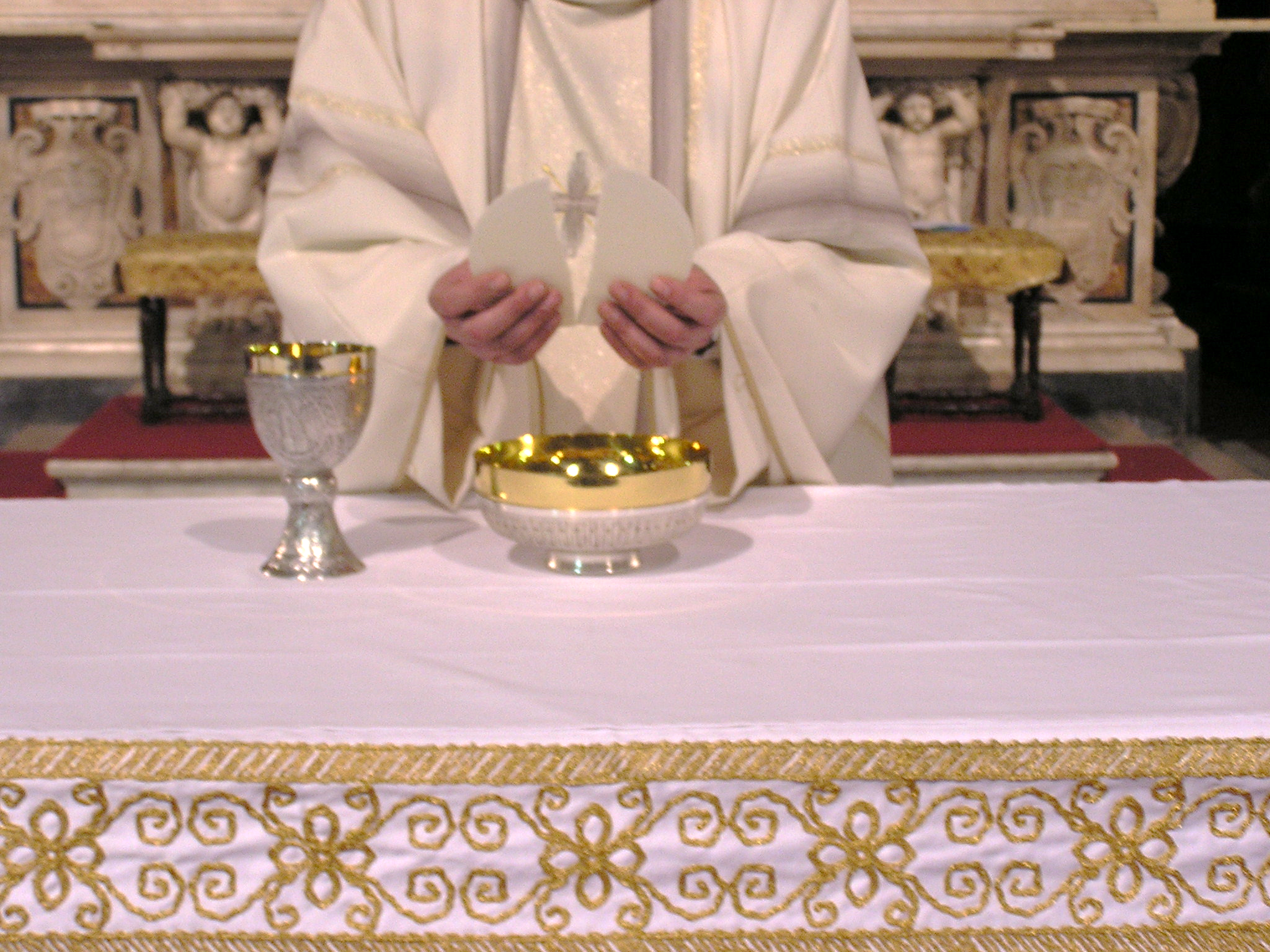 Agnello di Dio, 
che togli i peccati del mondo, 
abbi pietà di noi.
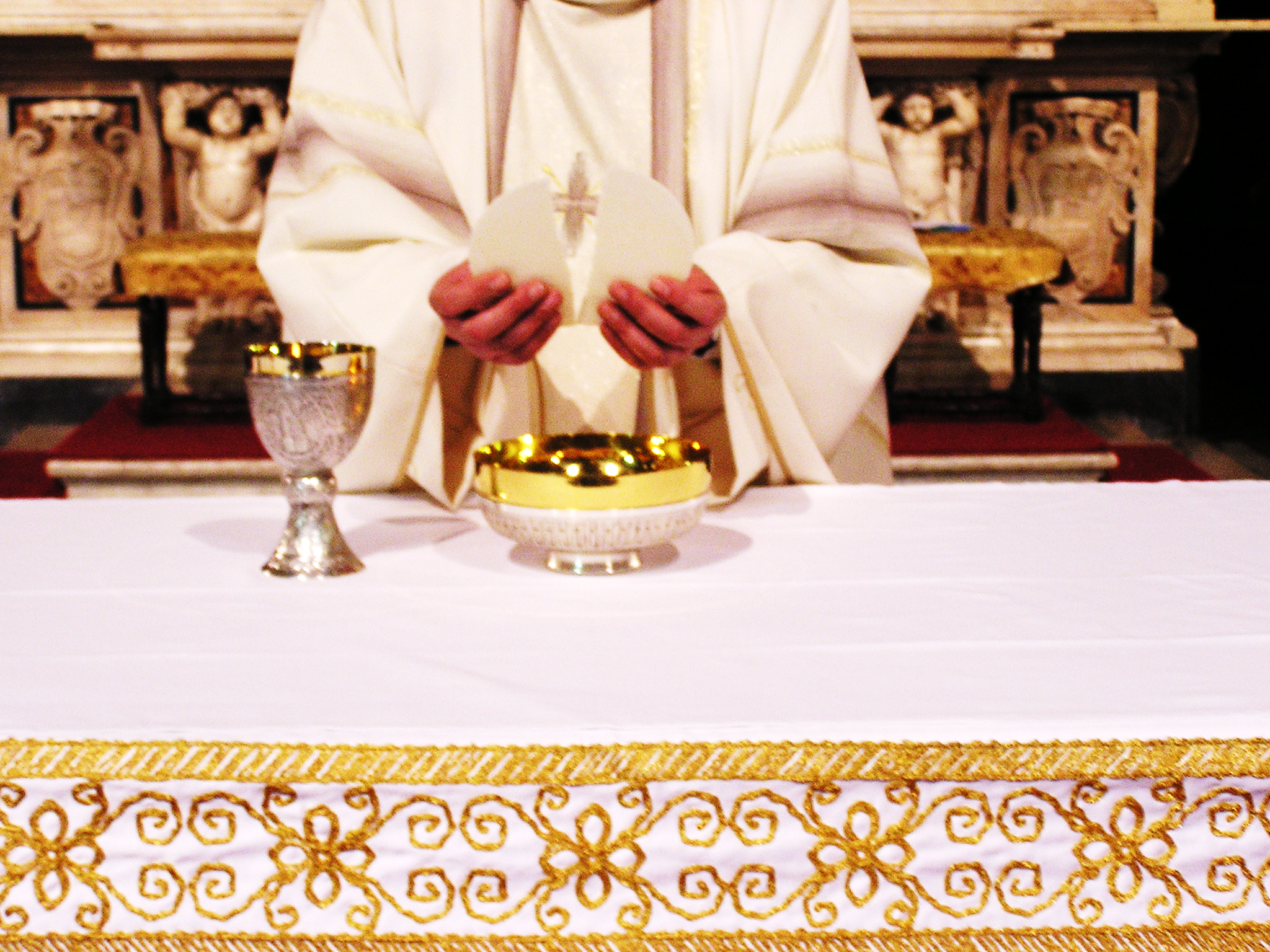 Agnello di Dio, 
che togli i peccati del mondo, 
dona a noi la pace.
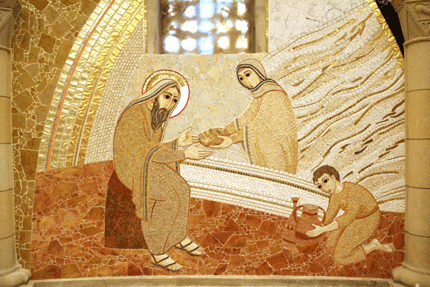 Beati gli invitati 
alla Cena del Signore.
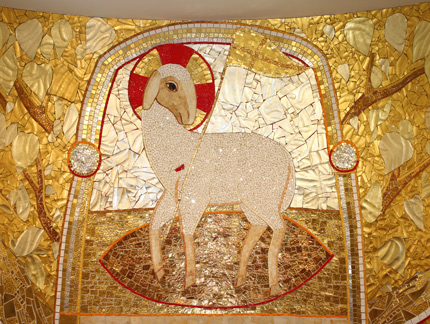 Ecco l’agnello di Dio, 
che toglie i peccati del mondo.
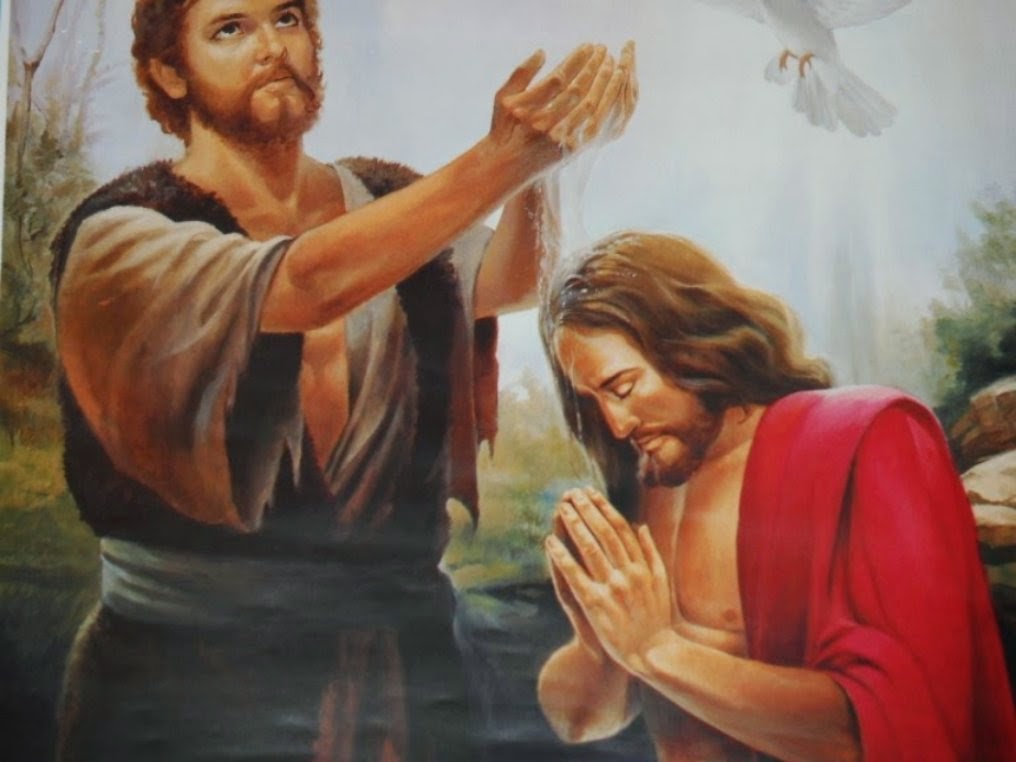 O Signore, non son degno 
di partecipare alla tua mensa:
ma di’ soltanto una parola 
e io sarò salvato.
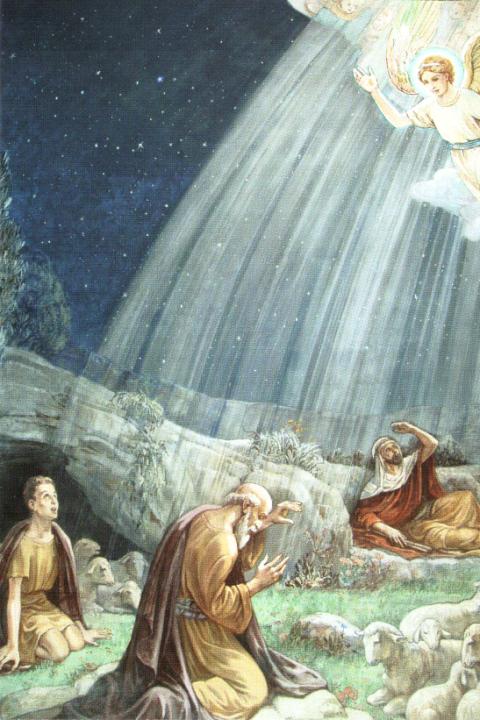 Venite, 
fedeli, 
l'angelo 
ci invita, 
venite, 
venite 
a Betlemme.
Nasce per noi Cristo Salvatore. 
Venite adoriamo, 
venite adoriamo, 
venite adoriamo 
il Signore Gesù.
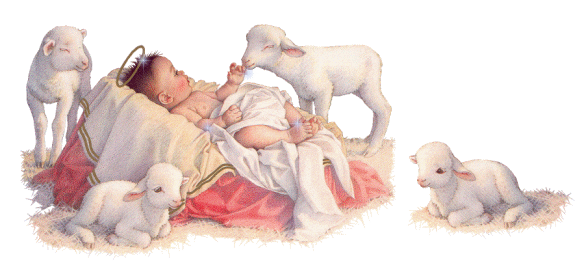 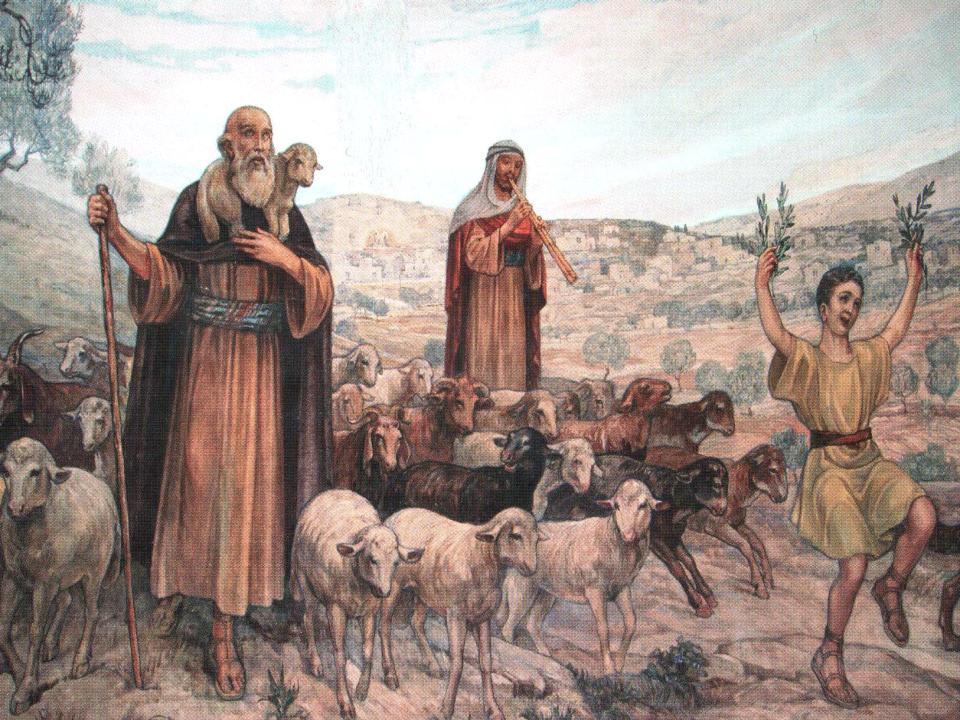 La notte risplende, tutto il mondo attende, seguiamo i pastori a Betlemme.
Nasce per noi Cristo Salvatore. 
Venite adoriamo, 
venite adoriamo, 
venite adoriamo 
il Signore Gesù.
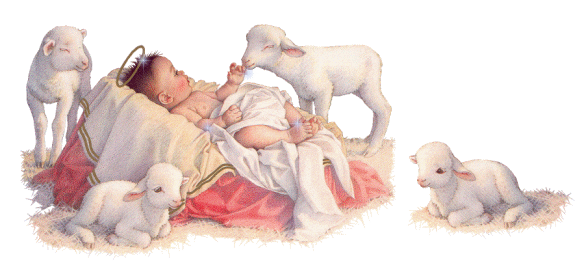 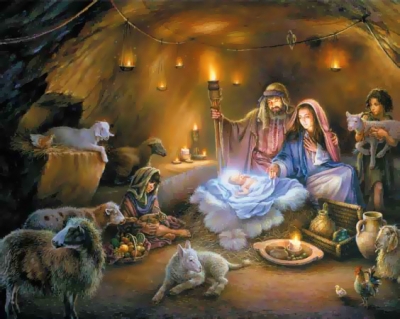 La luce del mondo brilla in una grotta: la fede ci guida a Betlemme.
Nasce per noi Cristo Salvatore. 
Venite adoriamo, 
venite adoriamo, 
venite adoriamo 
il Signore Gesù.
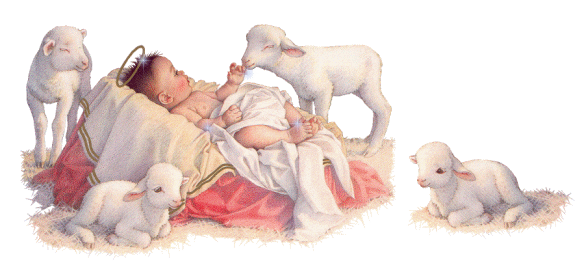 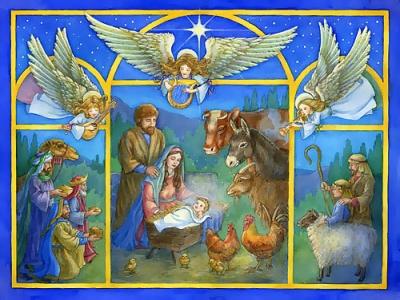 Il Figlio di Dio, Re dell'universo, 
si è fatto bambino a Betlemme.
Nasce per noi Cristo Salvatore. 
Venite adoriamo, 
venite adoriamo, 
venite adoriamo 
il Signore Gesù.
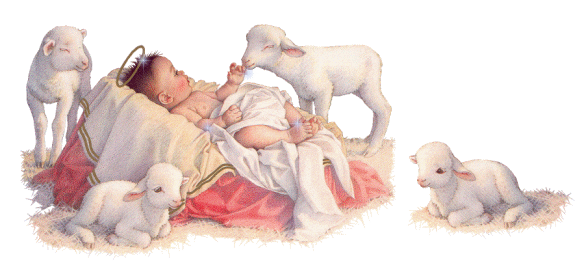 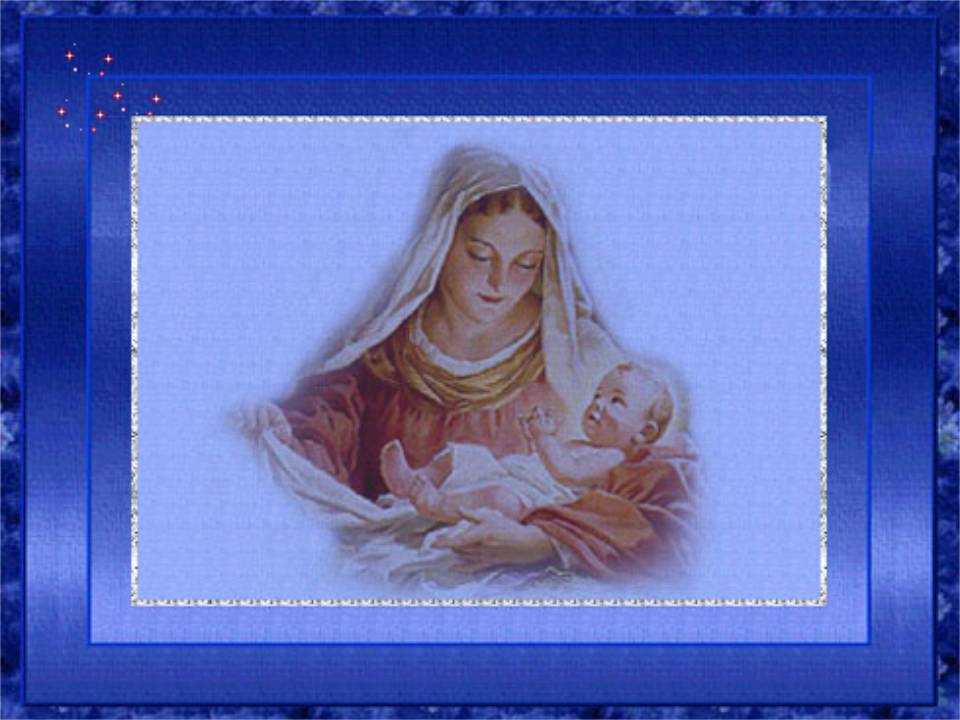 Maria sua Madre è pur Madre nostra; con lei adoriamo il Bimbo Gesù.
Nasce per noi Cristo Salvatore. 
Venite adoriamo, 
venite adoriamo, 
venite adoriamo 
il Signore Gesù.
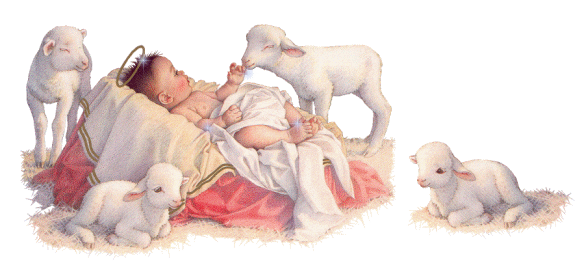 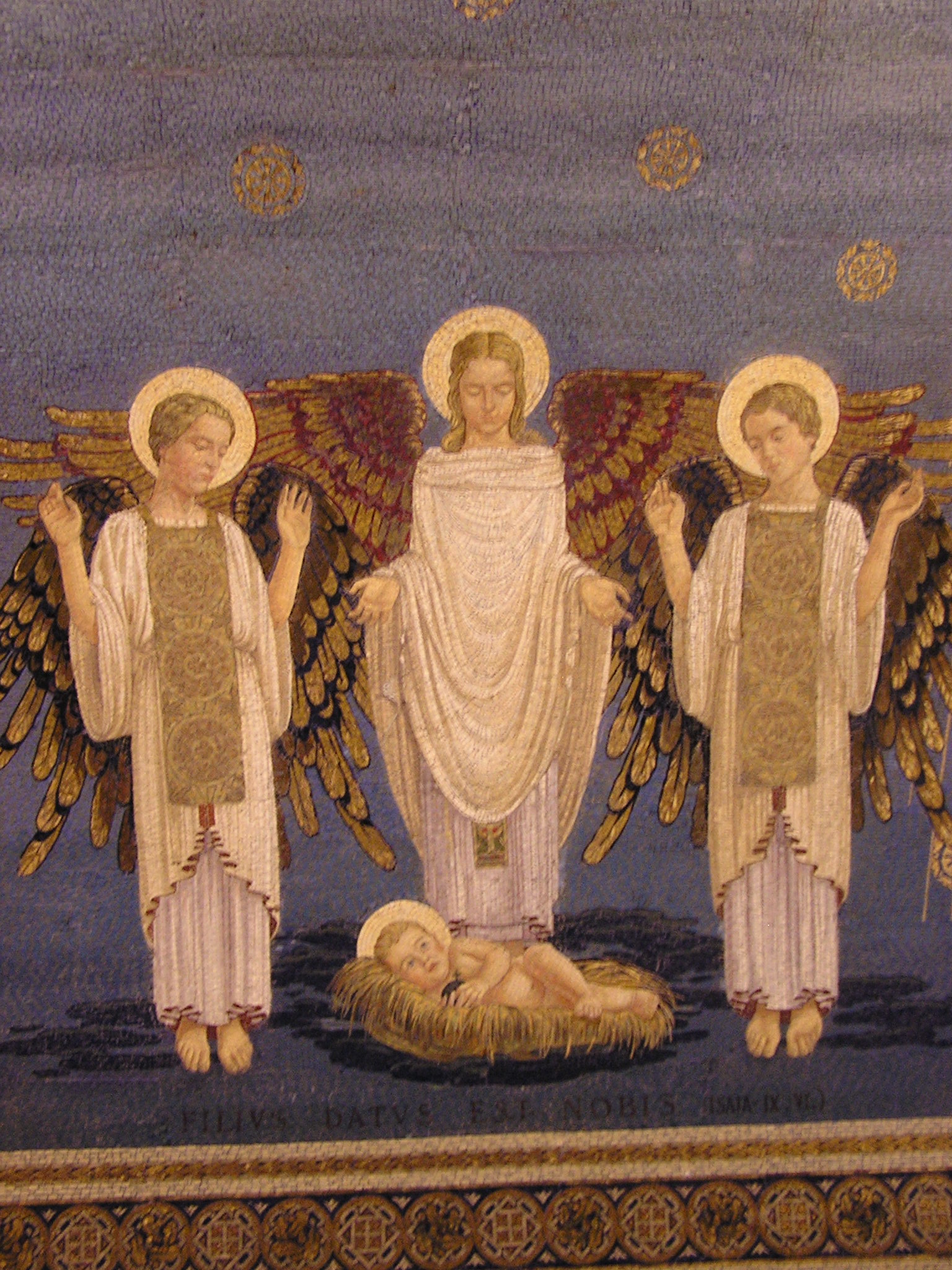 Dio misericordioso, che ci hai nutriti alla tua mensa, concedi a noi tuoi fedeli di ascoltare come discepoli il tuo Cristo, per chiamarci ed essere realmente tuoi figli. Per Cristo nostro Signore.			Amen.
Il Signore sia con voi.
E con il tuo spirito. 
Sia benedetto il nome del Signore.
Ora e sempre.
Il nostro aiuto è nel nome del Signore.
Egli ha fatto cielo e terra.
Vi benedica Dio onnipotente,
Padre  e Figlio  e Spirito  Santo.
Amen.
Nel nome del Signore: andate in pace.
Rendiamo grazie a Dio.
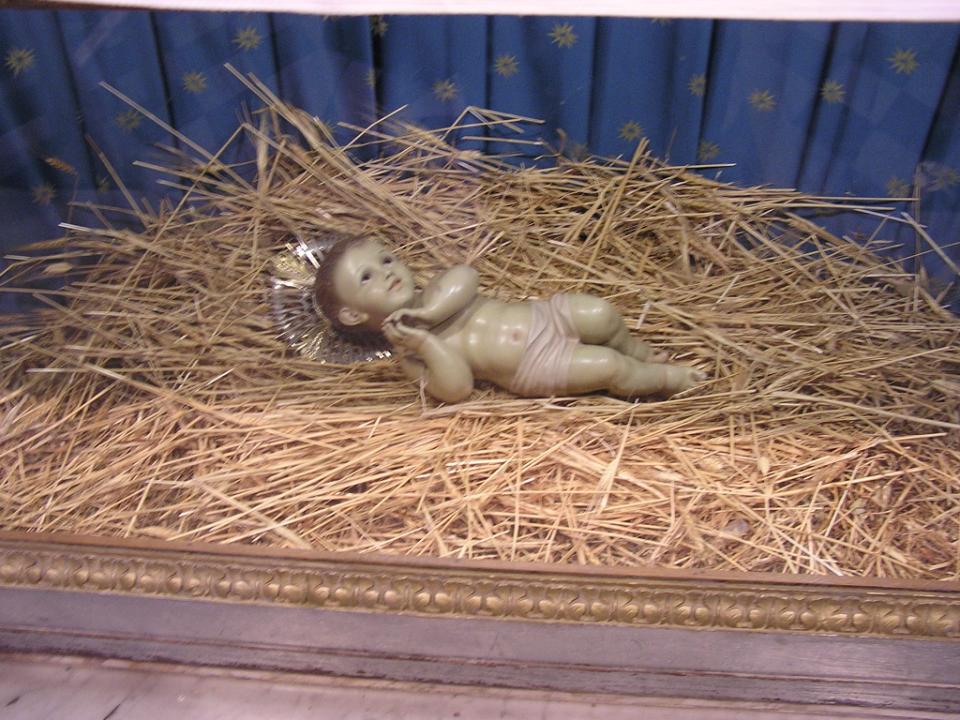 Ciao a tutti
e
buona
domenica
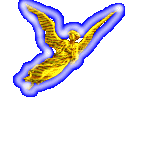 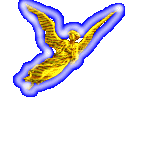 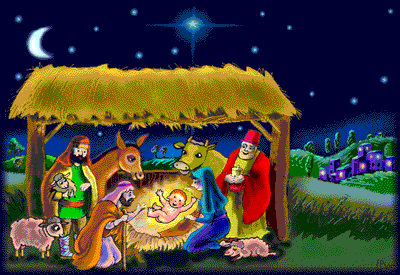